1
Titel van de presentatie
[Speaker Notes: Slide voor tijdens het panelgesprek]
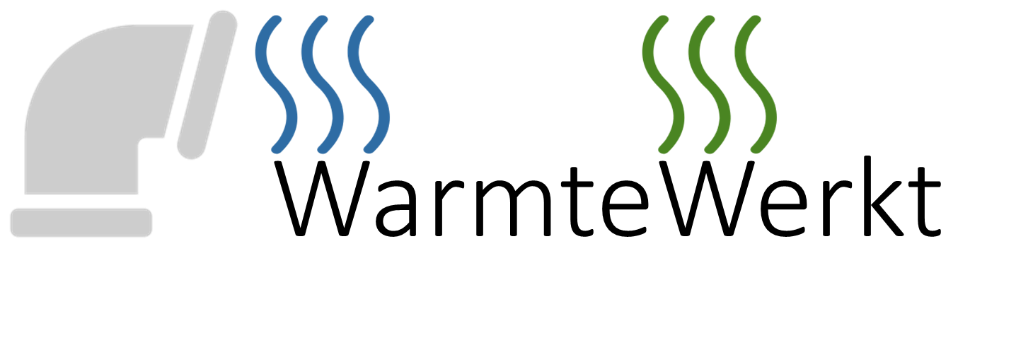 Inspiratiekaart Warmte – scope & methodologie
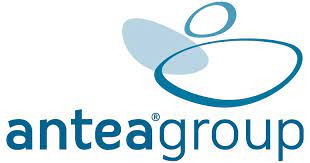 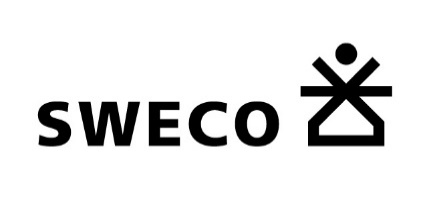 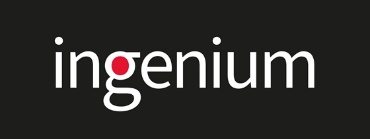 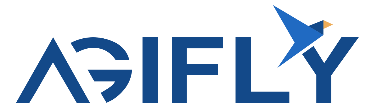 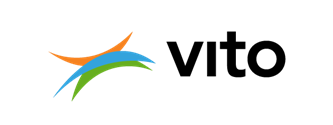 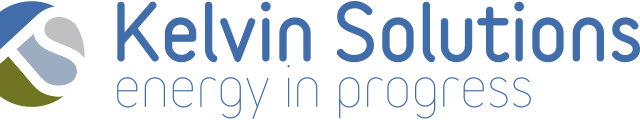 3
©VITO – Not for distribution
7/04/2022
In 2019 vertegenwoordigde het energiegebruik voor warmte 72% (145 TWh) van het finale energiegebruik in Vlaanderen.
51%
33%
5%
12%
Bron: Rapport “Warmte in Vlaanderen 2020, VEKA”
7/04/2022
4/7/2022
©VITO – Not for distribution
5
Weloverwogen contextgebonden strategie
Vanuit algemeen systeemperspectief
Lokale opportuniteiten  (vb. restwarmte, grootverbruikers)
Maatschappelijk draagvlak
4/7/2022
©VITO – Not for distribution
6
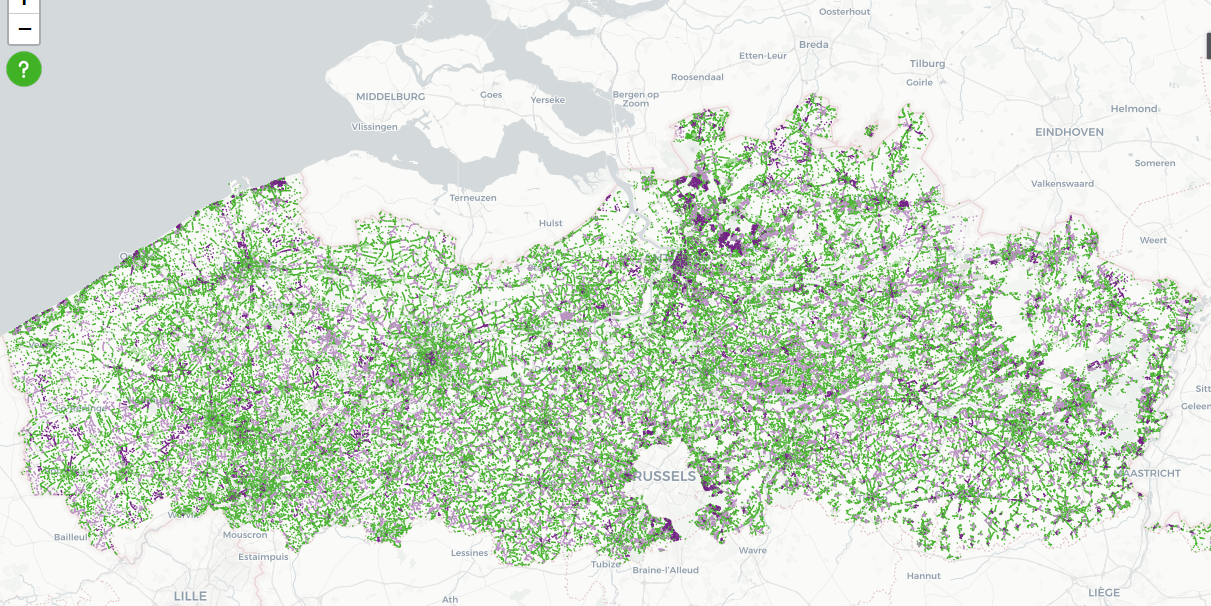 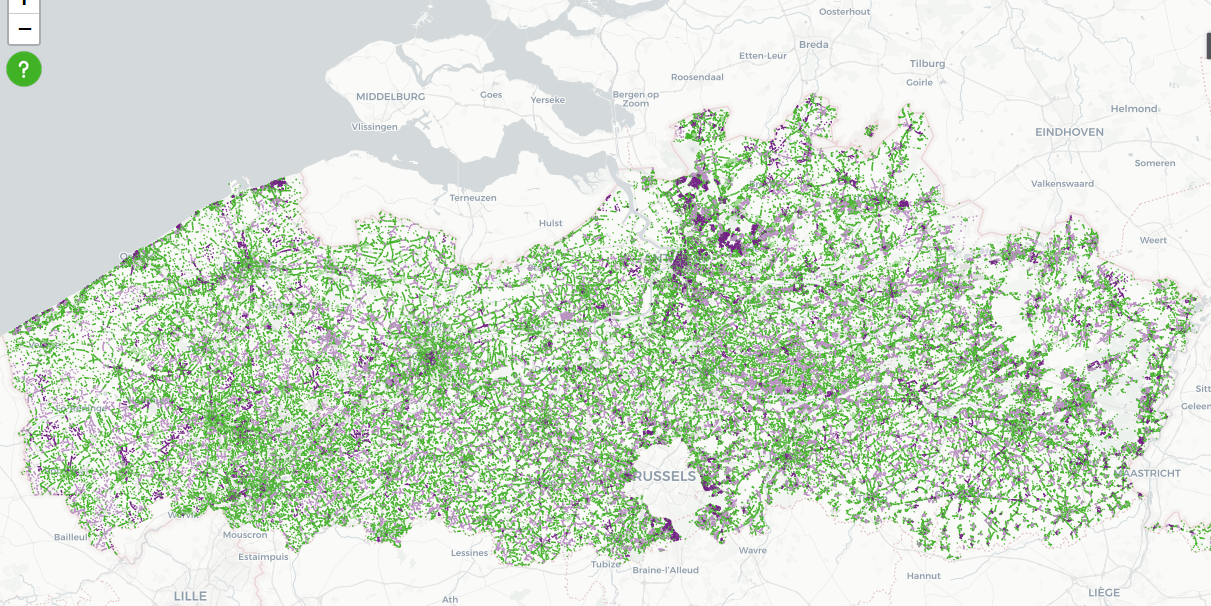 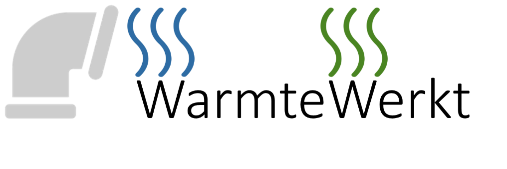 Inspiratiekaart warmte
7
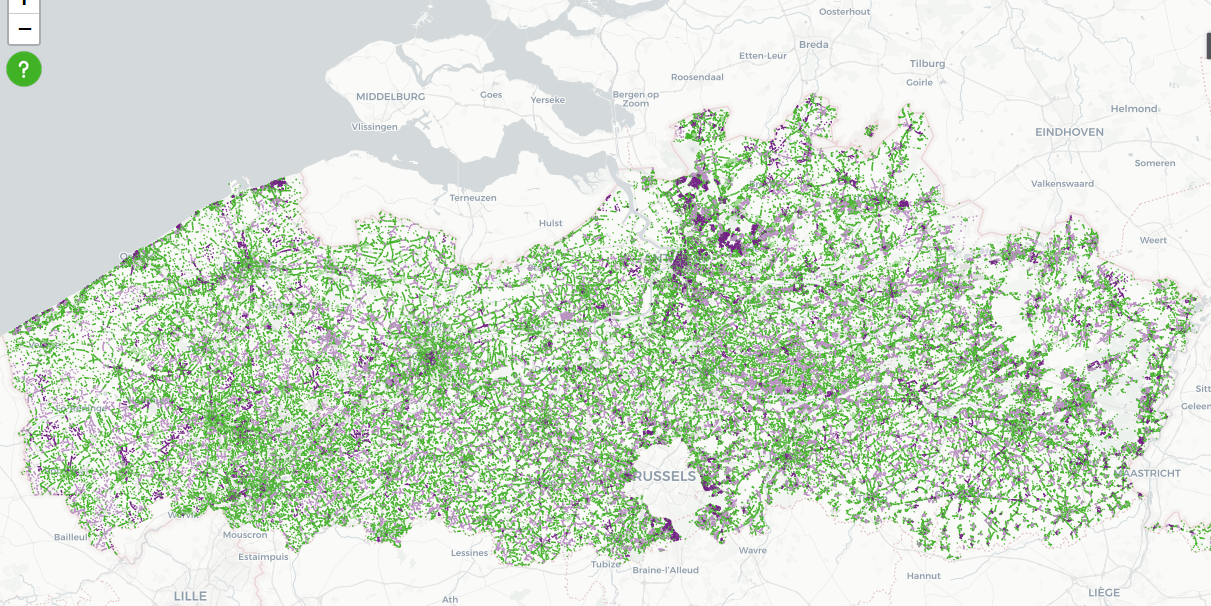 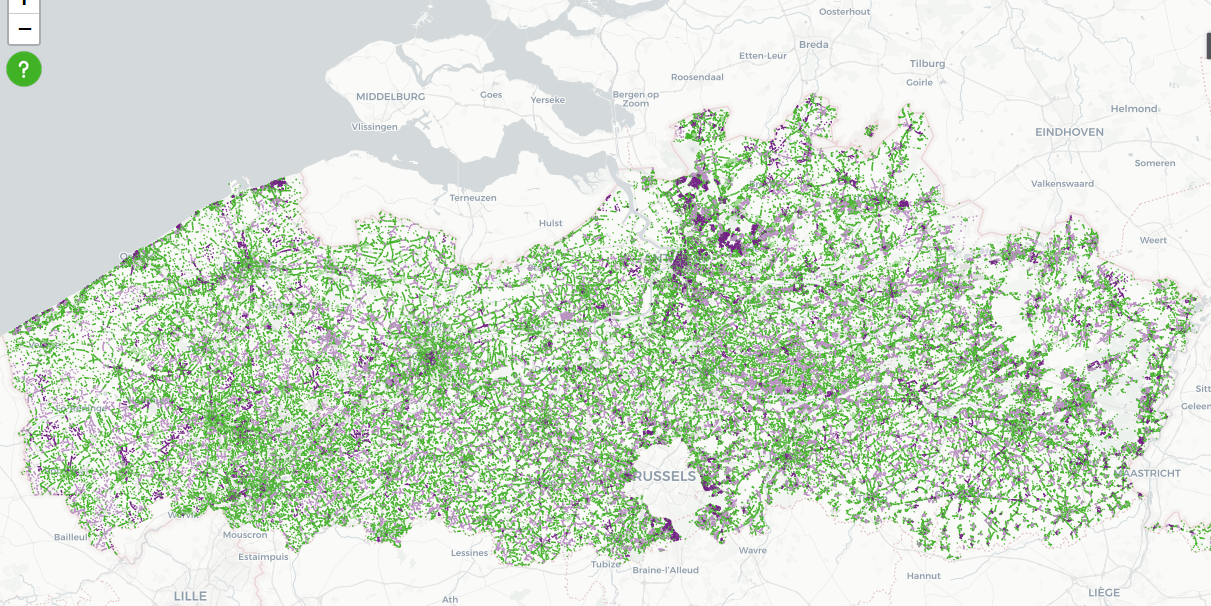 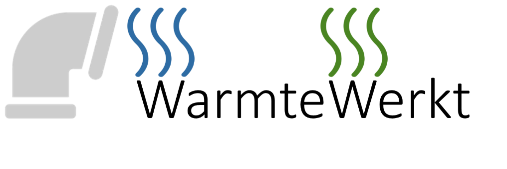 Inspiratiekaart warmte
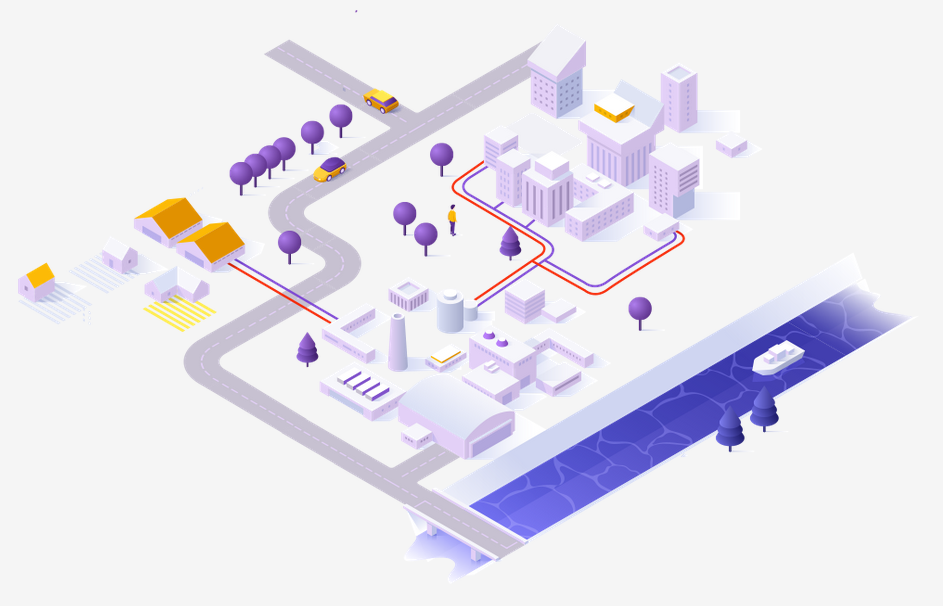 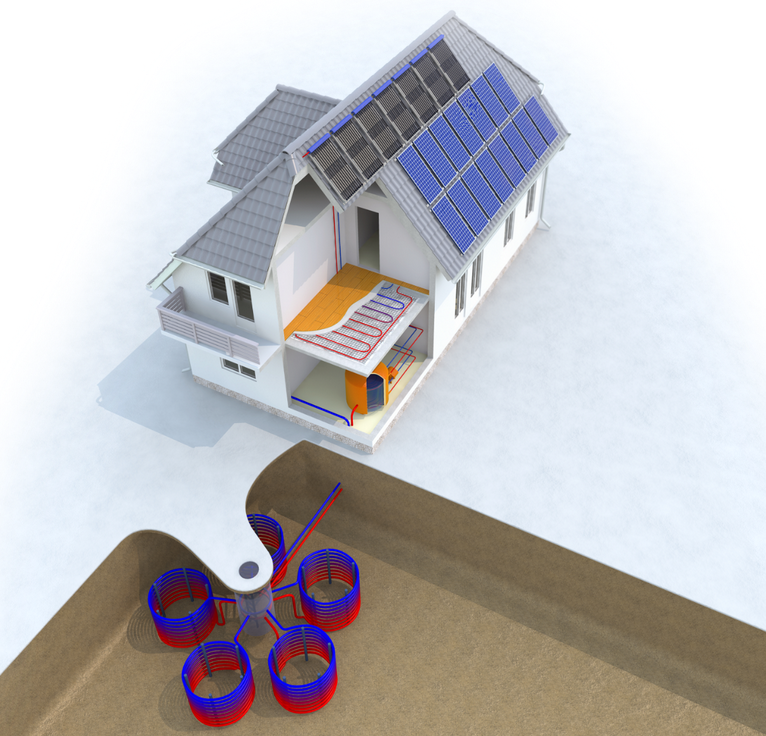 Collectieve oplossingen
Warmtenetten gevoed vanuit 1 of meer duurzame bronnen
Individuele oplossingen
eigen warmteproductie (vb. Warmtepomp, zonthermie)
8
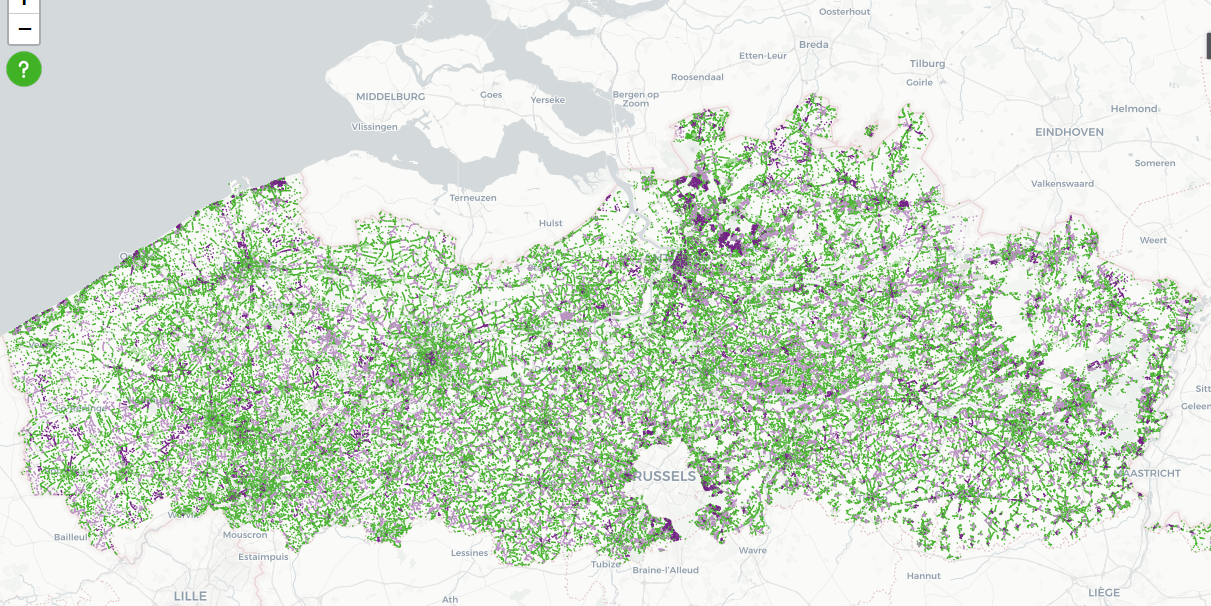 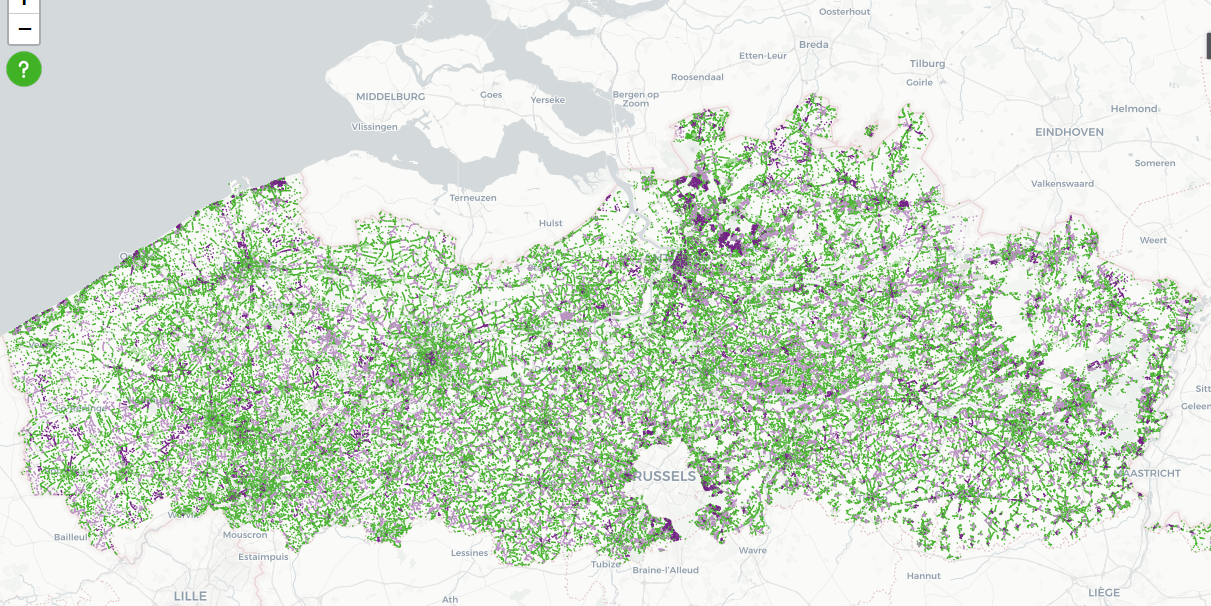 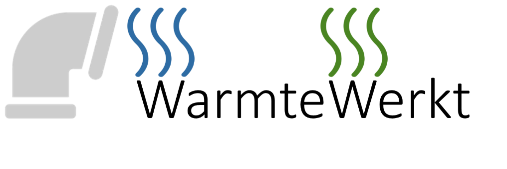 Inspiratiekaart warmte
Wat is het?
Kaarten met analyse vanuit de huidige warmtevraag en toekomstige warmtevraag over de zoekrichting naar duurzame warmtevoorziening via collectieve ofwel individuele oplossingen
Simulatieomgeving voor lokale besturen als eerste handvat ter exploratie van gevoeligheid van lokale opties naar belangrijkste invloedsfactoren 

Wat is het zeker niet?
Finaal warmtezoneringsplan dat rekening houdt met lokale gedetailleerde data, noch met specifieke lokale context
9
©VITO – Not for distribution
7/04/2022
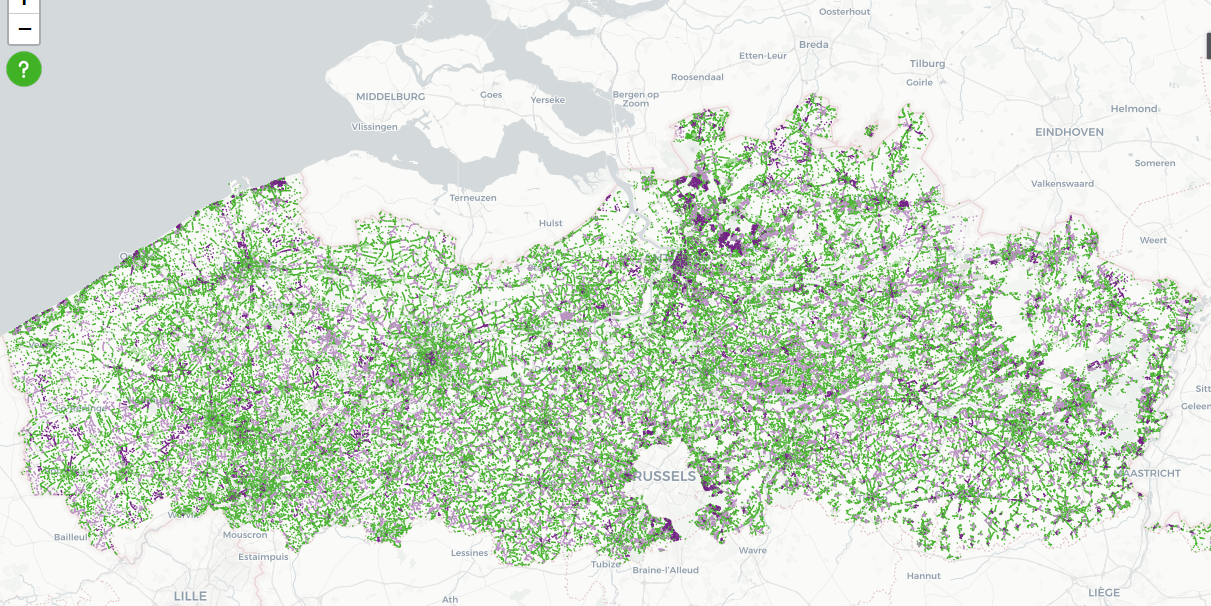 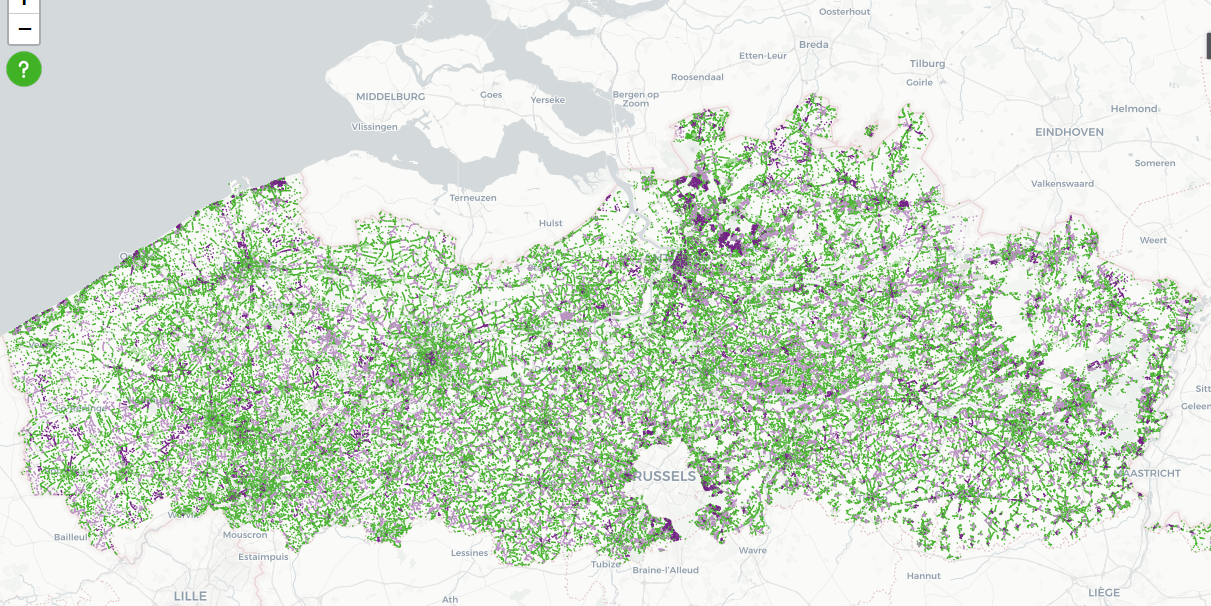 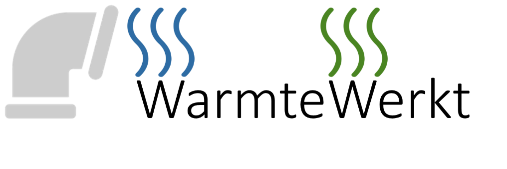 Inspiratiekaart warmte
Wat is het?
Kaarten met analyse vanuit de huidige warmtevraag en toekomstige warmtevraag over de zoekrichting naar duurzame warmtevoorziening via collectieve ofwel individuele oplossingen
Simulatieomgeving voor lokale besturen als eerste handvat ter exploratie van gevoeligheid van lokale opties naar belangrijkste invloedsfactoren 

Wat is het zeker niet?
Finaal warmtezoneringsplan dat rekening houdt met lokale gedetailleerde data, noch met specifieke lokale context
10
©VITO – Not for distribution
7/04/2022
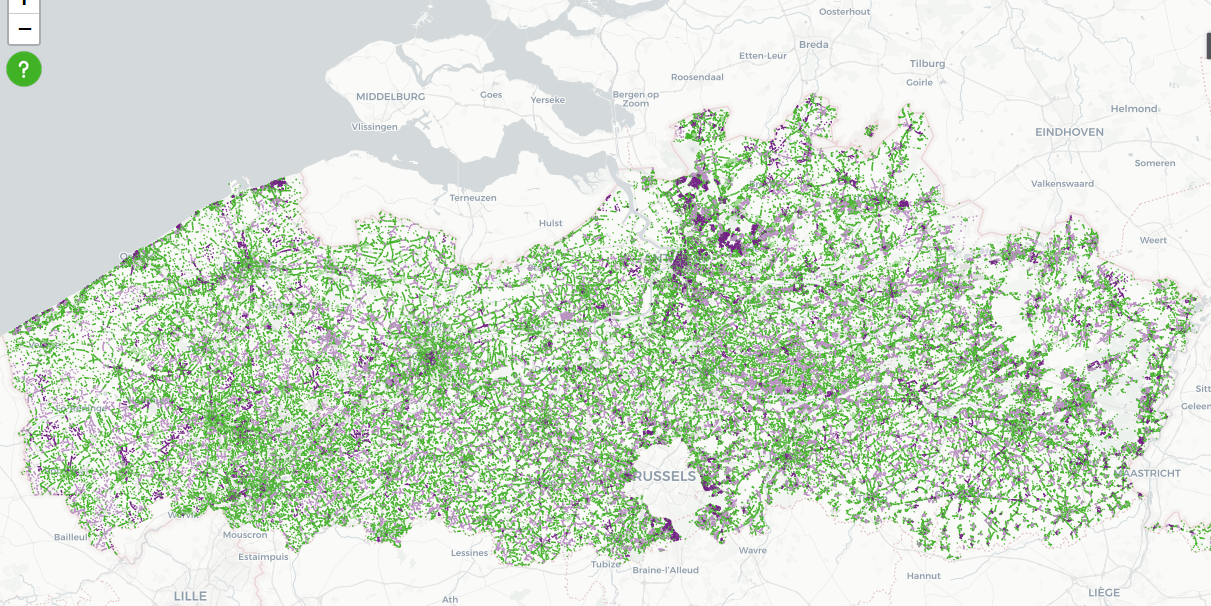 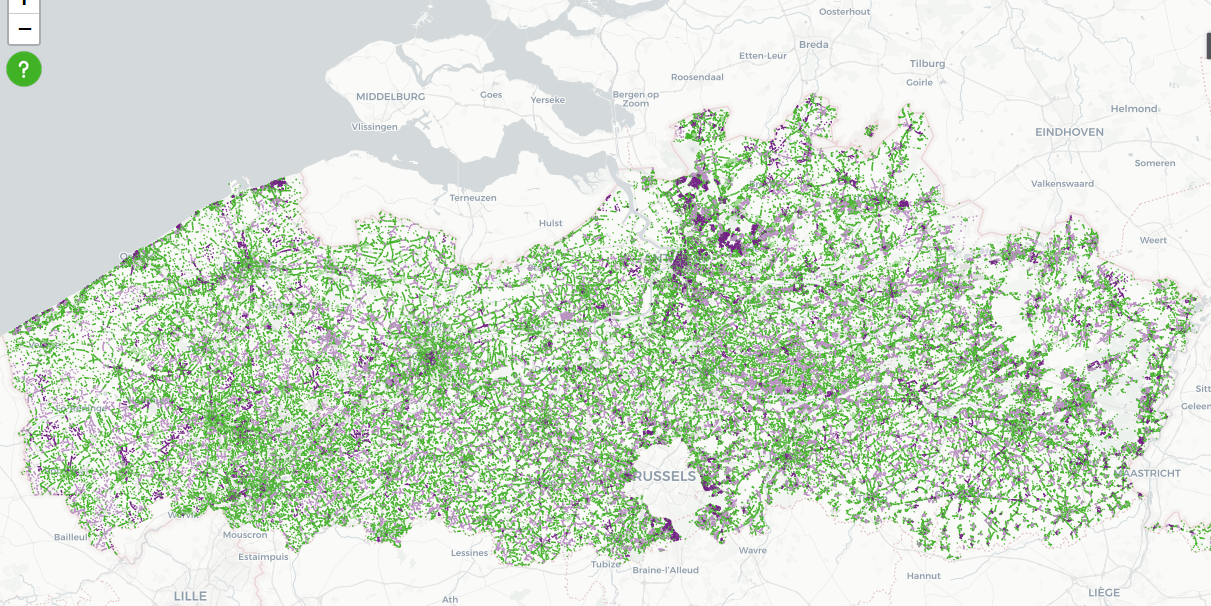 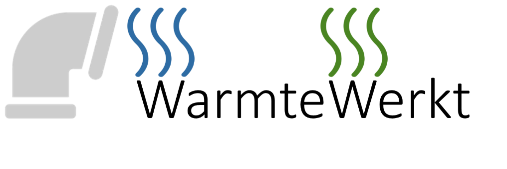 Inspiratiekaart warmte
Wat is het?
Kaarten met analyse vanuit de huidige warmtevraag en toekomstige warmtevraag over de zoekrichting naar duurzame warmtevoorziening via collectieve ofwel individuele oplossingen
Simulatieomgeving voor lokale besturen als eerste handvat ter exploratie van gevoeligheid van lokale opties naar belangrijkste invloedsfactoren 

Wat is het zeker niet?
Finaal warmtezoneringsplan dat rekening houdt met lokale gedetailleerde data, noch met specifieke lokale context
11
©VITO – Not for distribution
7/04/2022
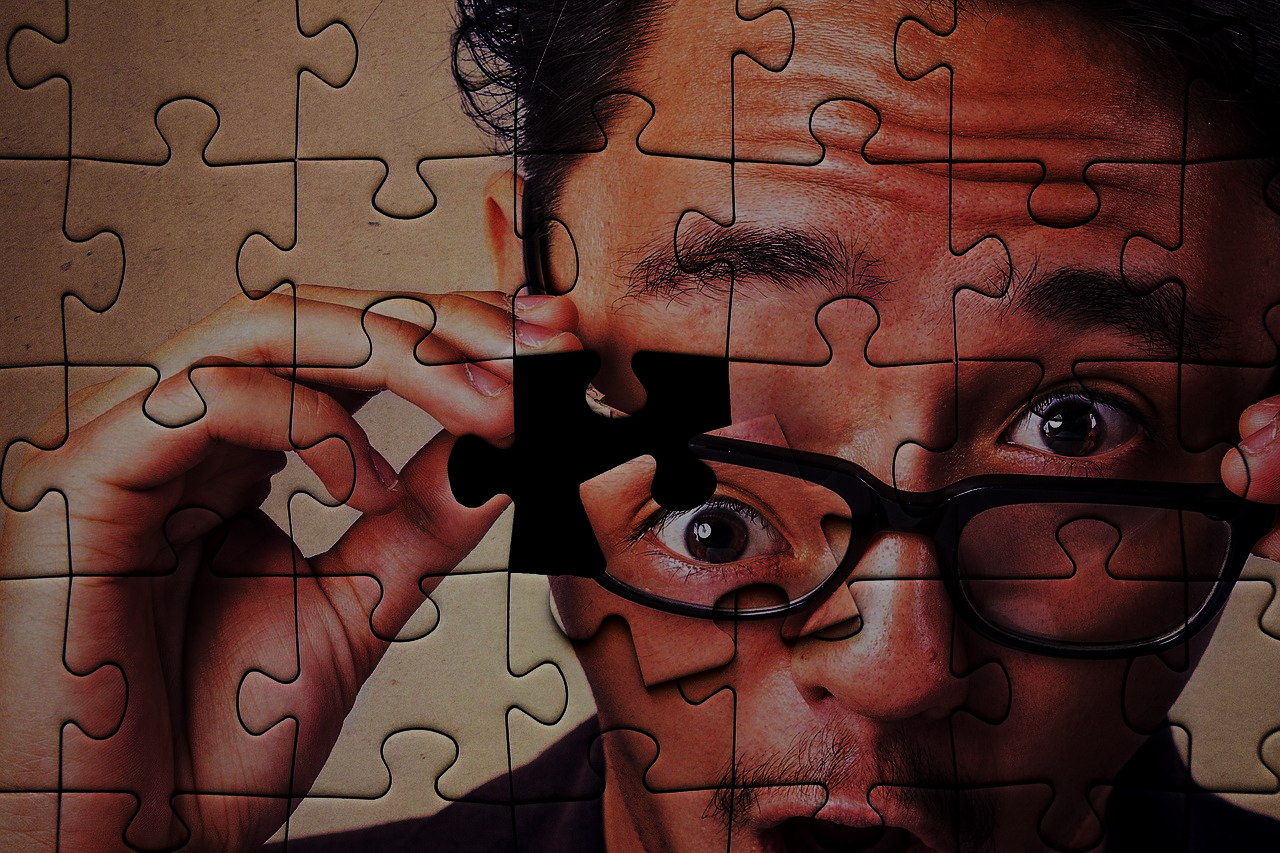 Hoezo warmtebronnen niet meegenomen?
Beschikbare open data onvoldoende accuraat en onvolledig waardoor geen representatieve oefening voor heel Vlaanderen kan worden gemaakt. 
Gekozen om dit weg te laten om de eenvoud en consistentie te bewaren.
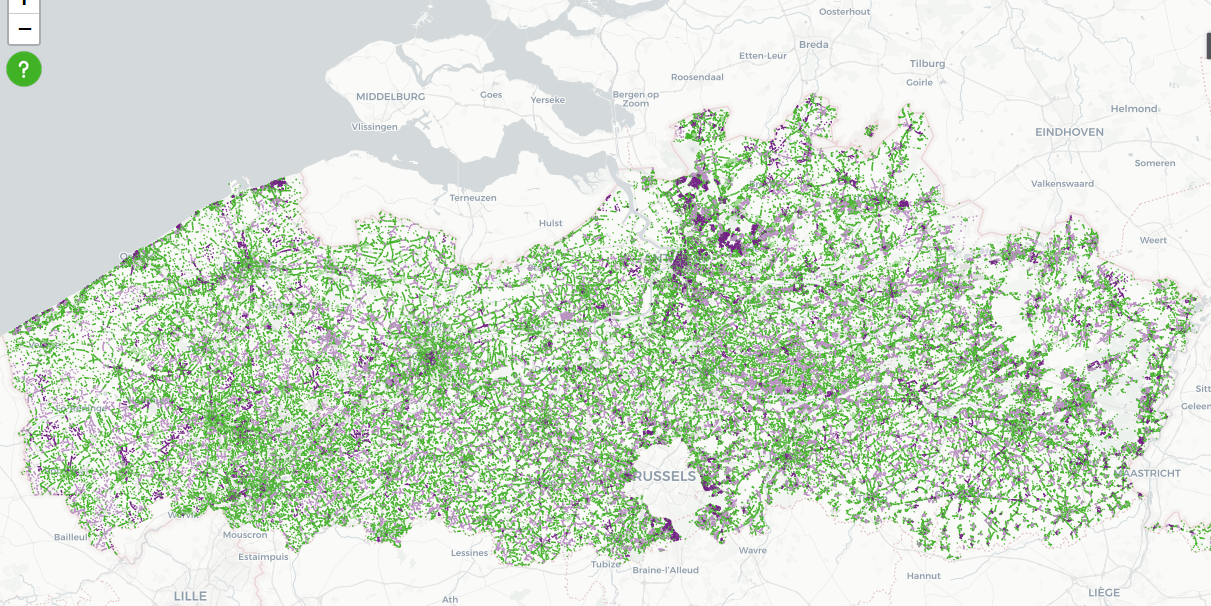 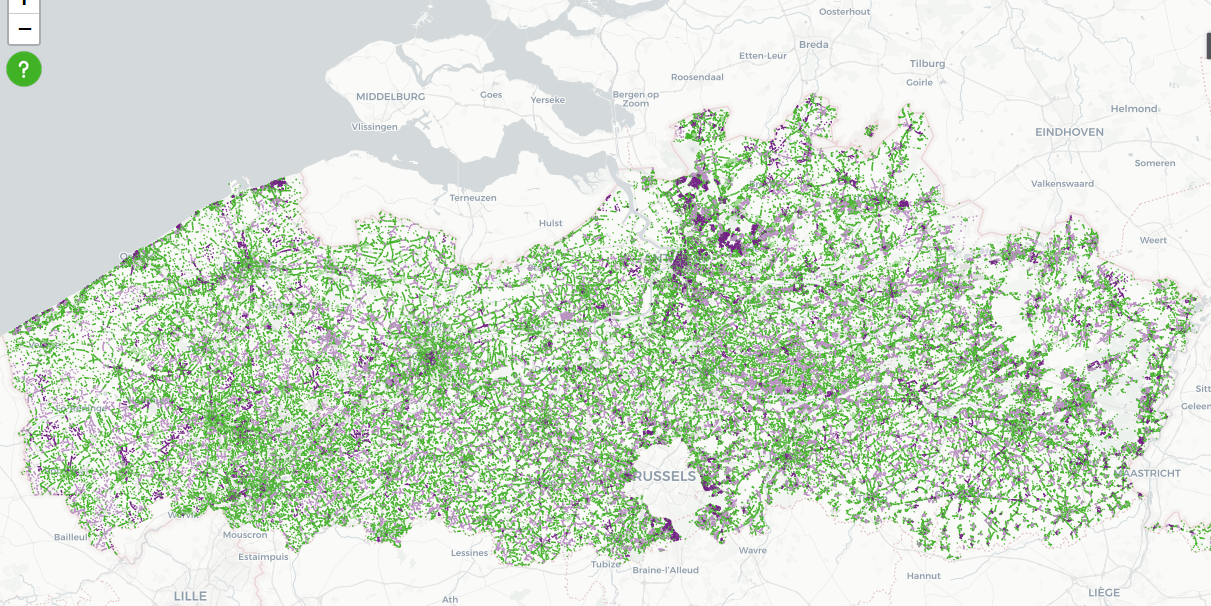 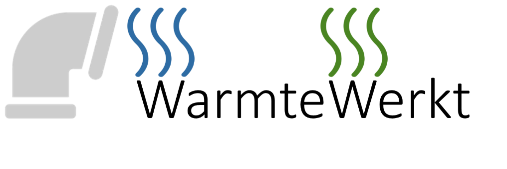 Inspiratiekaart warmte
Wat is het?
Kaarten met analyse vanuit de huidige warmtevraag en toekomstige warmtevraag over de zoekrichting naar duurzame warmtevoorziening via collectieve ofwel individuele oplossingen
Simulatieomgeving voor lokale besturen als eerste handvat ter exploratie van gevoeligheid van lokale opties naar belangrijkste invloedsfactoren 

Wat is het zeker niet?
Finaal warmtezoneringsplan dat rekening houdt met lokale gedetailleerde data, noch met specifieke lokale context
13
©VITO – Not for distribution
7/04/2022
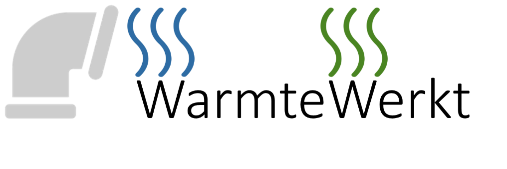 Achtergrond bij methodiek
Scoringsalgoritme en ruimtelijke clustering
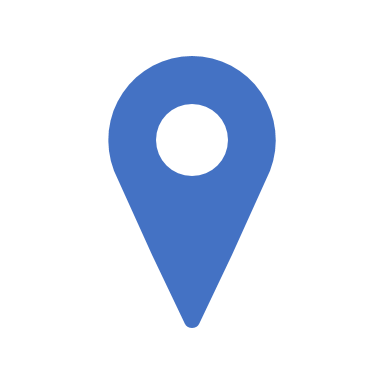 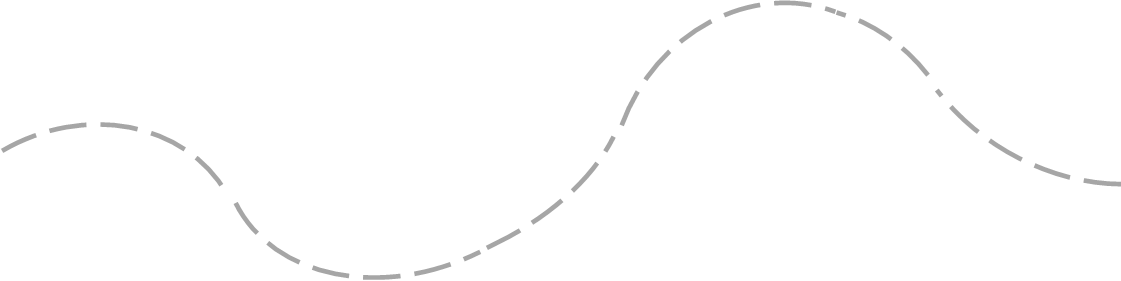 InspiratiekaartWarmte
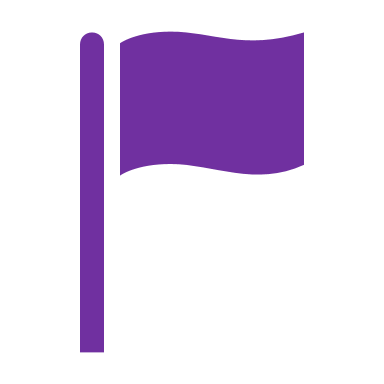 Warmtevraag vandaag
Systeemkosten lokaal warmtenet
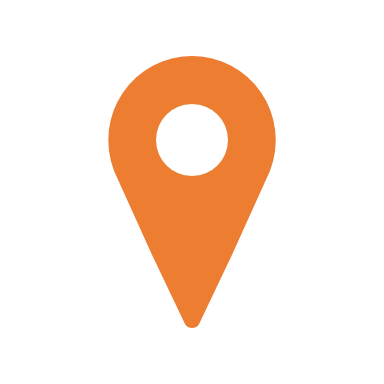 Toekomstscenario’s warmtevraag
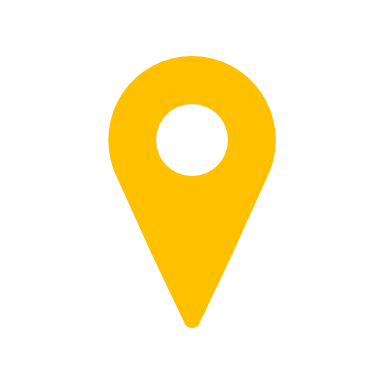 14
©VITO – Not for distribution
7/04/2022
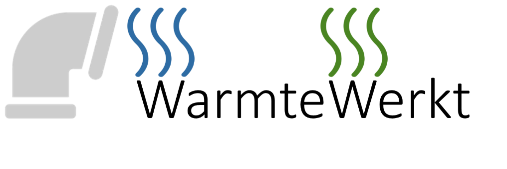 Warmtevraag vandaag
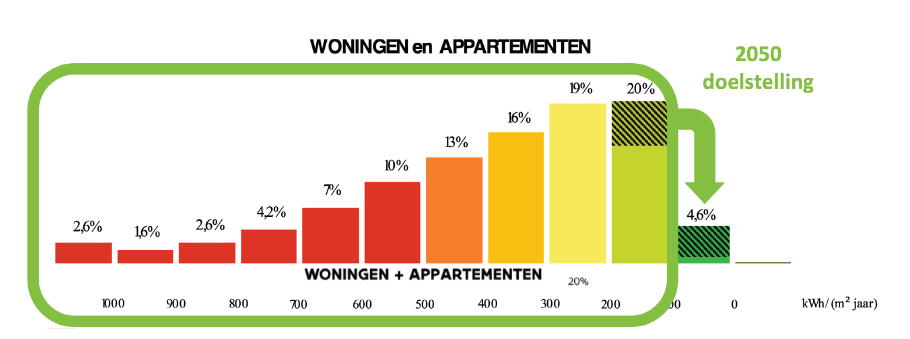 15
©VITO – Not for distribution
7/04/2022
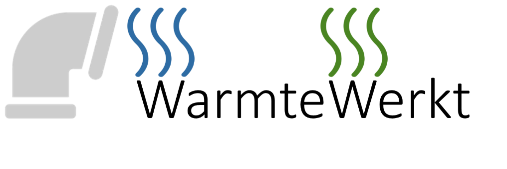 Warmtevraag vandaag
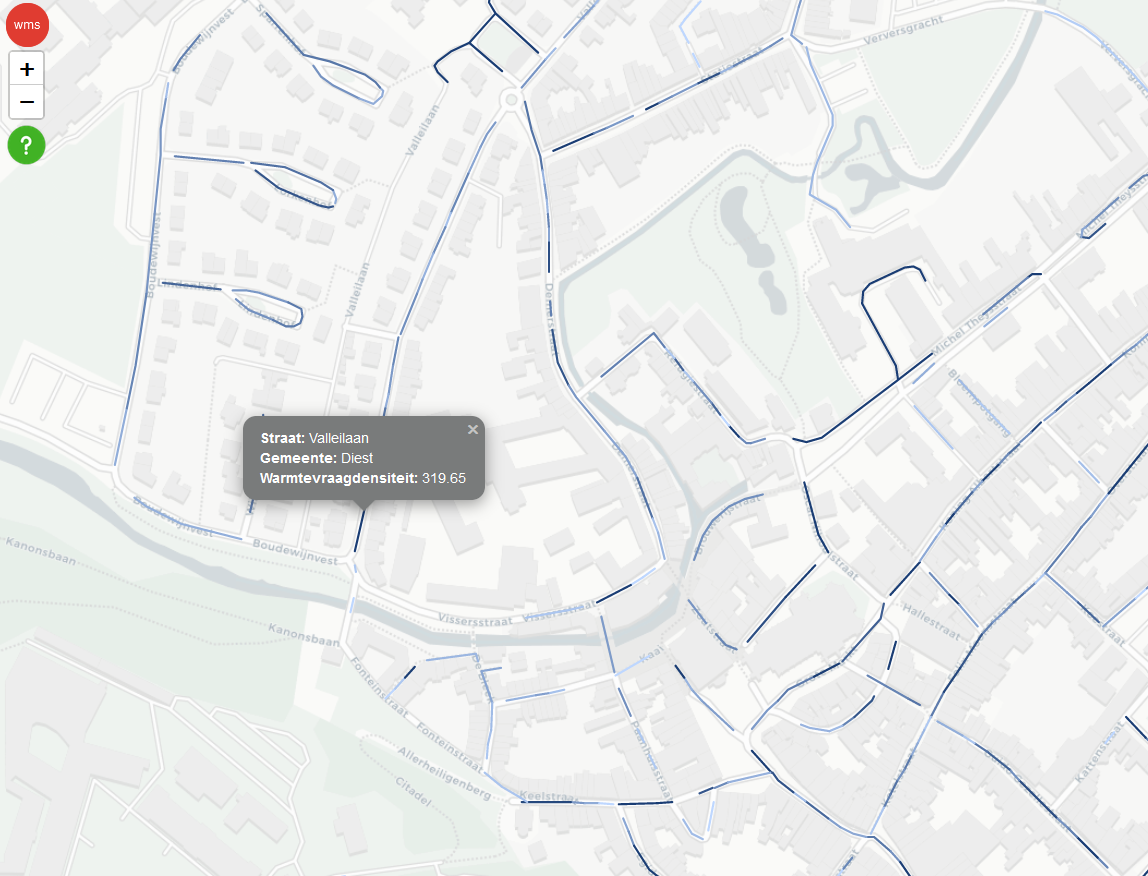 7/04/2022
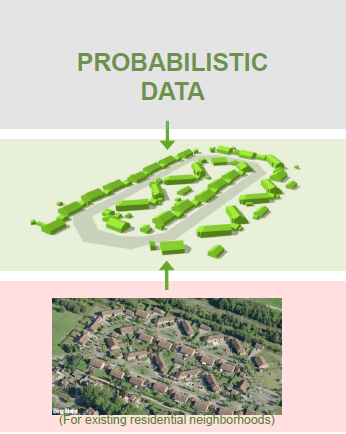 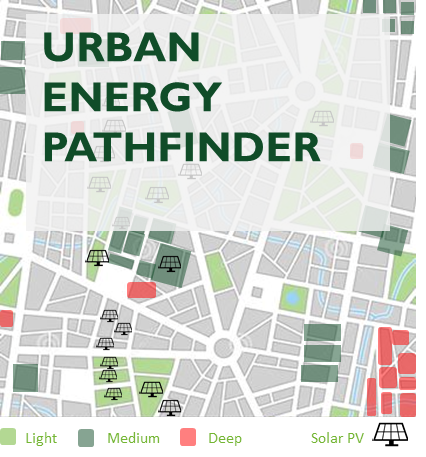 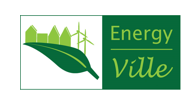 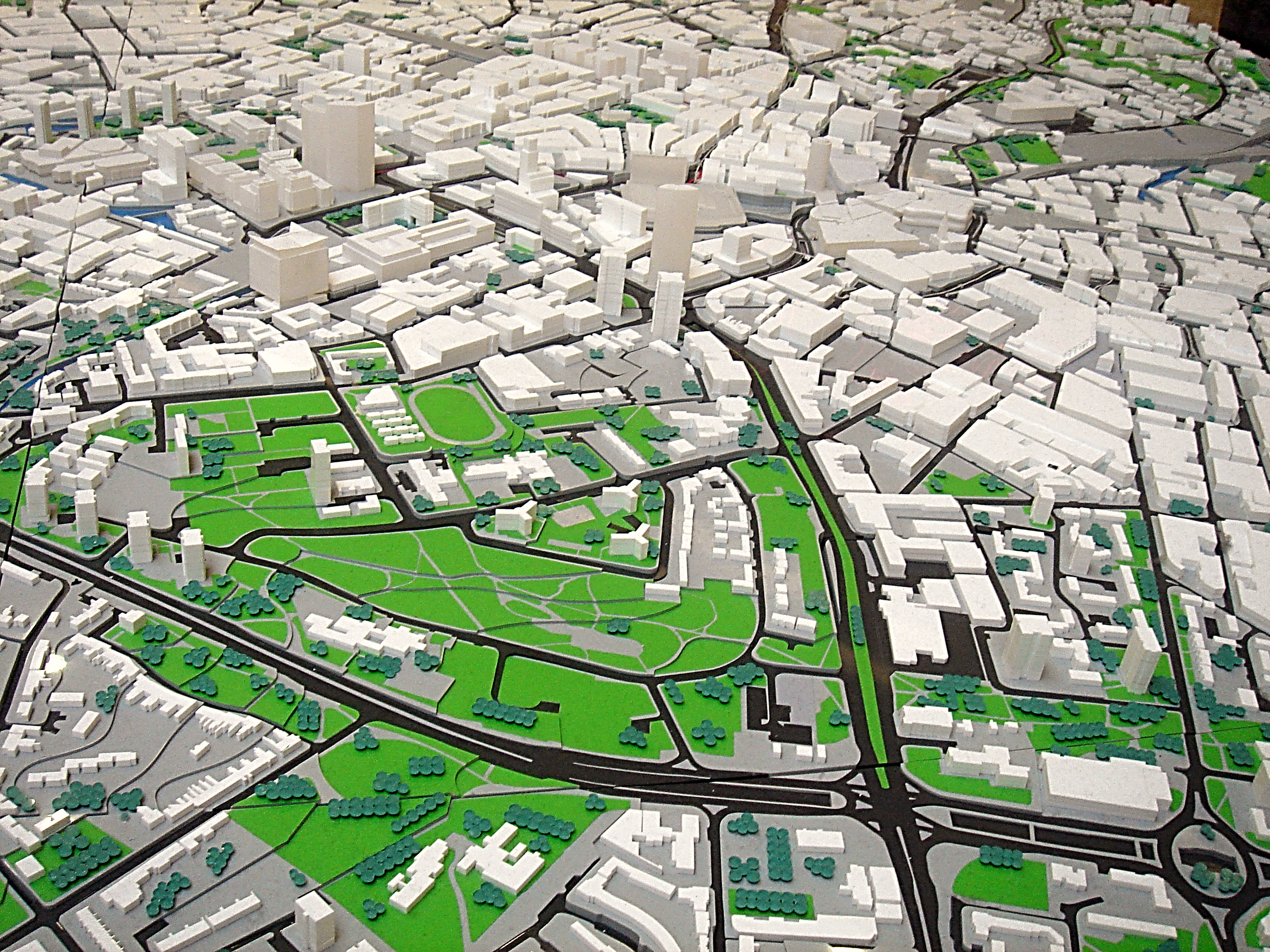 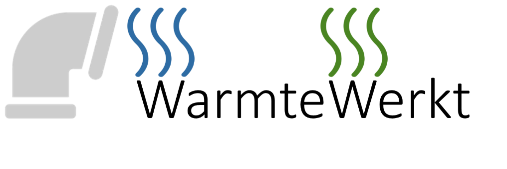 Isolatiekwaliteit residentieel(EPC databank 2016)
Geometrie (VITO BGS & 3DGRB)
Functie (VKBO)
Warmtevraag (warmtekaart,2019)
Bouwjaar (Kadaster)
18
©VITO – Not for distribution
7/04/2022
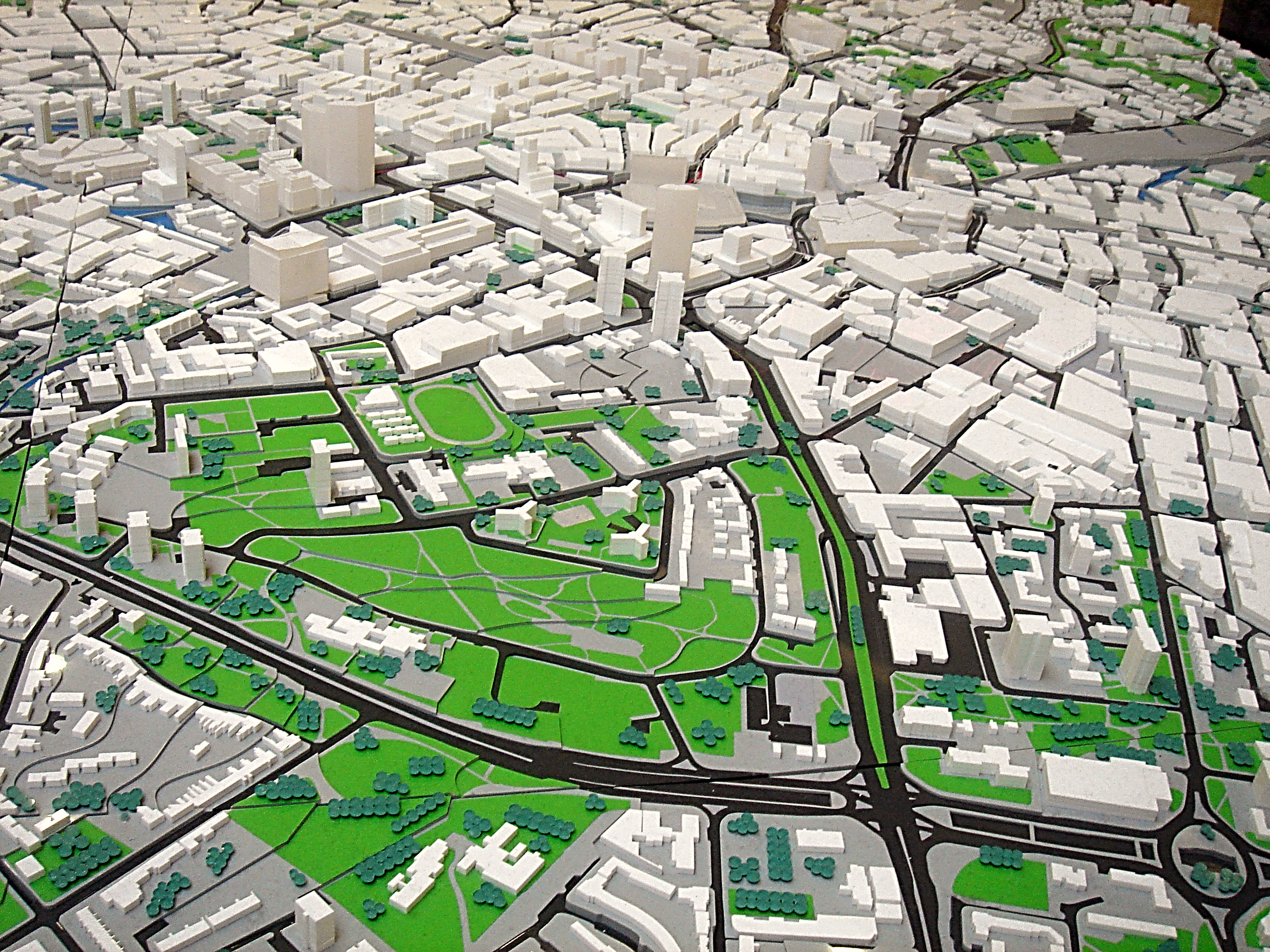 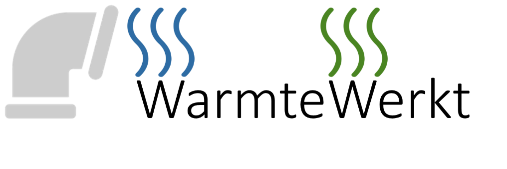 Beschermd volumeOppervlakte schildelenU-waarden schildelenAantal inwoners
Sanitair warm water behoefte…
19
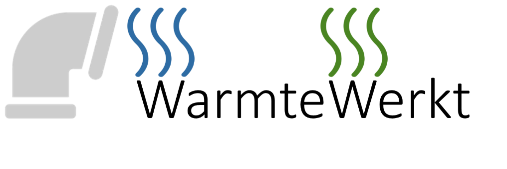 Achtergrond bij methodiek
Scoringsalgoritme en ruimtelijke clustering
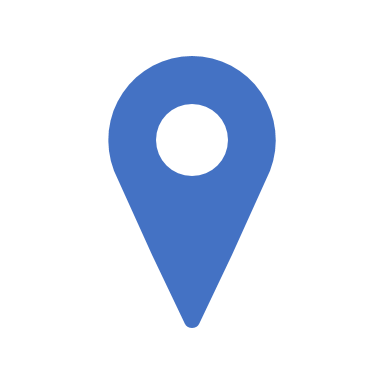 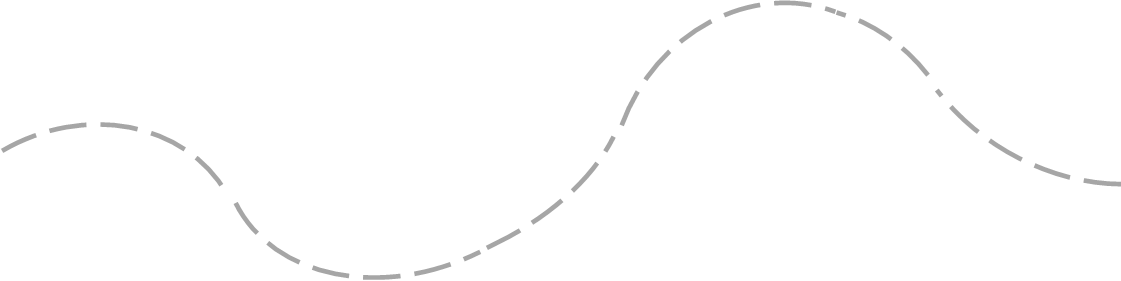 InspiratiekaartWarmte
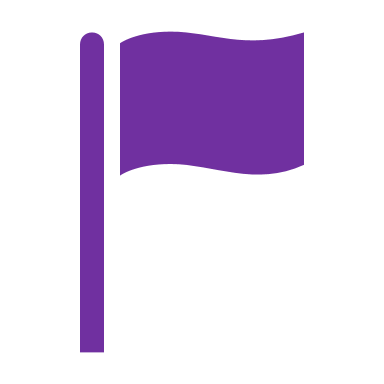 Warmtevraag vandaag
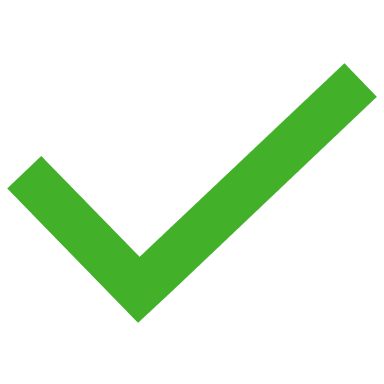 Systeemkosten lokaal warmtenet
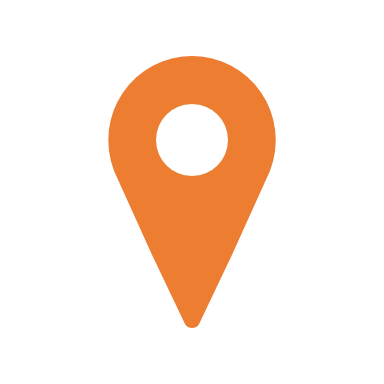 Toekomstscenario’s warmtevraag
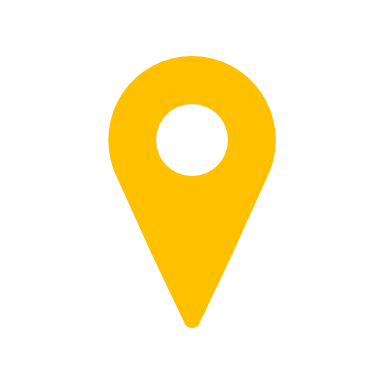 20
©VITO – Not for distribution
7/04/2022
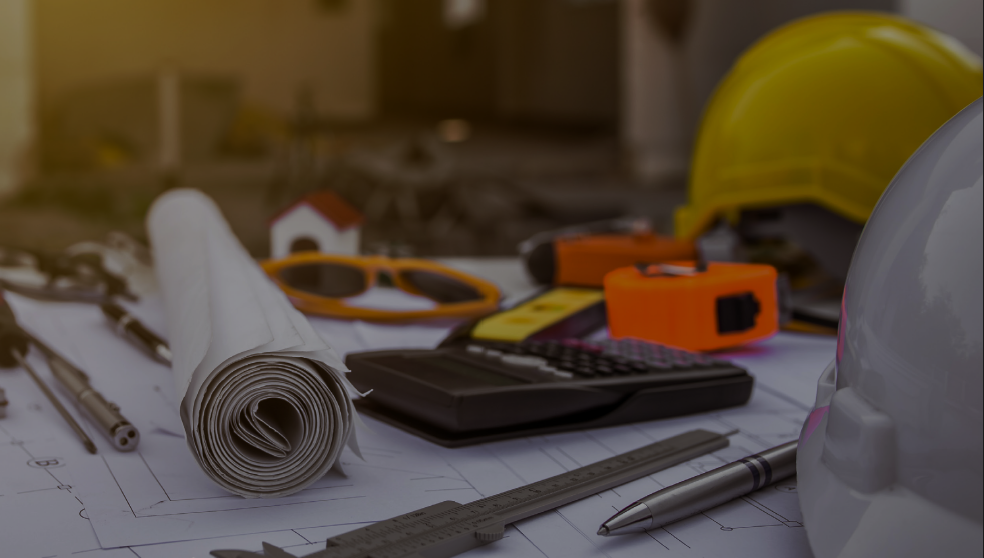 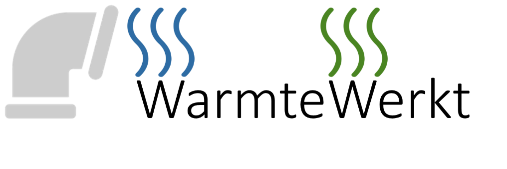 Warmtevraag in 2050?Centraal scenario cfr. “Vlaamse langetermijnrenovatiestrategie voor gebouwen 2050”
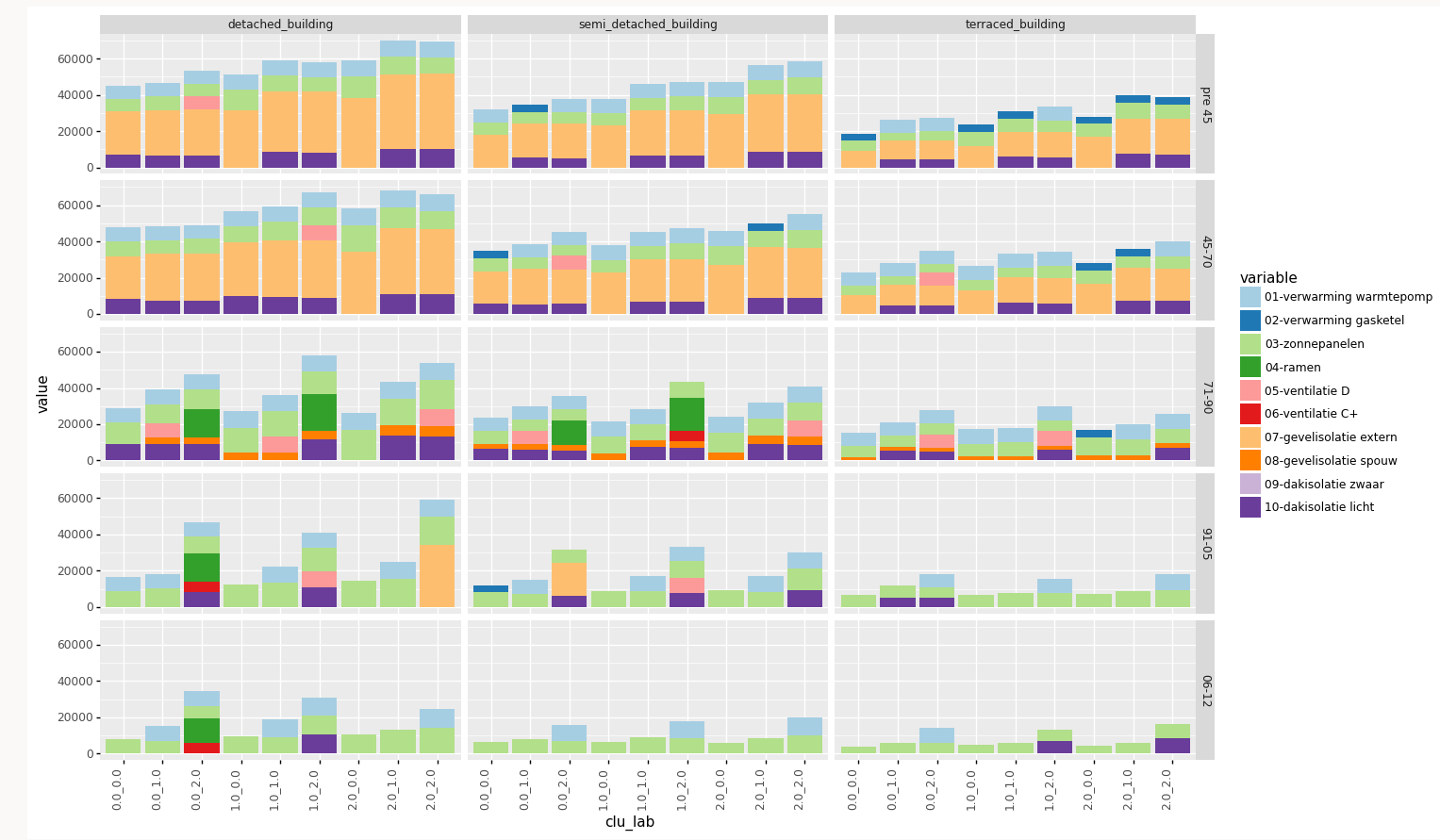 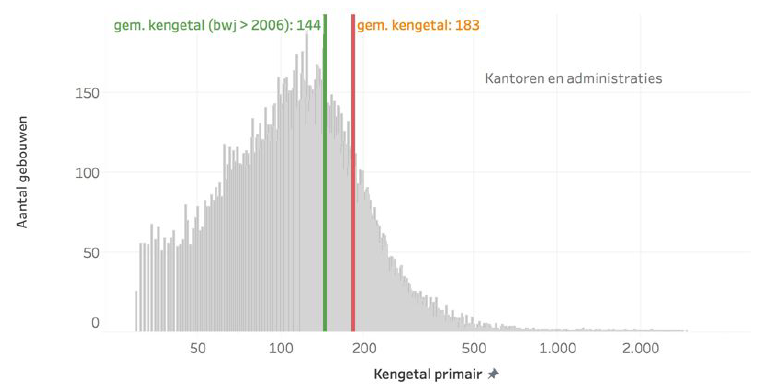 Besparingspotentieel ingeschat:- Tertiaire gebouwen vanuit analyse databank EPC publieke gebouwen (analogie Efika, 2016)- Industrie vanuit PRIMES
Isolatie- & ventillatiemaatregelen per gebouwtype volgens studie “De snelste weg naar A”
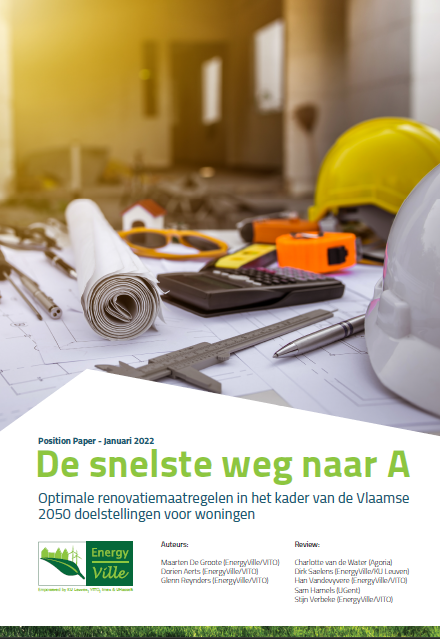 Bron: Efika, 2016
Bron: EnergyVille, 2022
21
©VITO – Not for distribution
7/04/2022
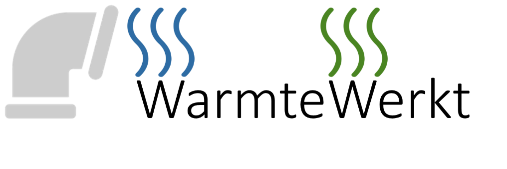 Opgelet! Enkele vereenvoudigingenOpgevangen in simulatieomgeving webtool
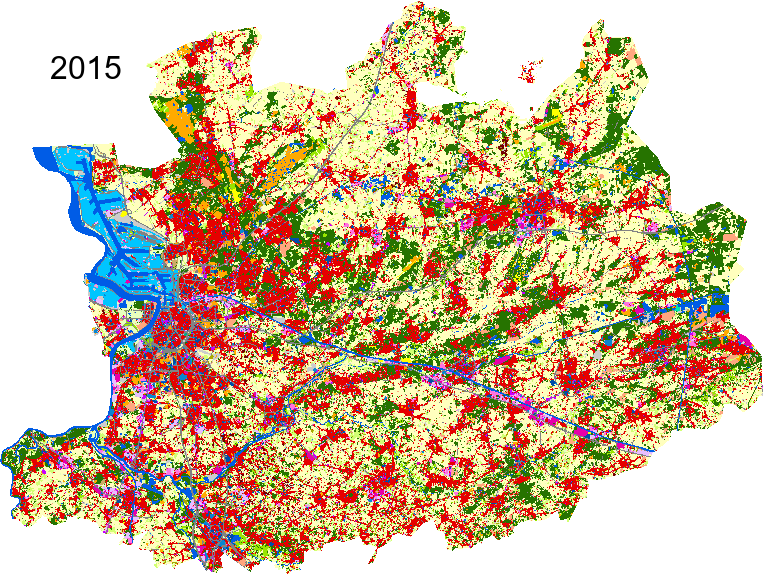 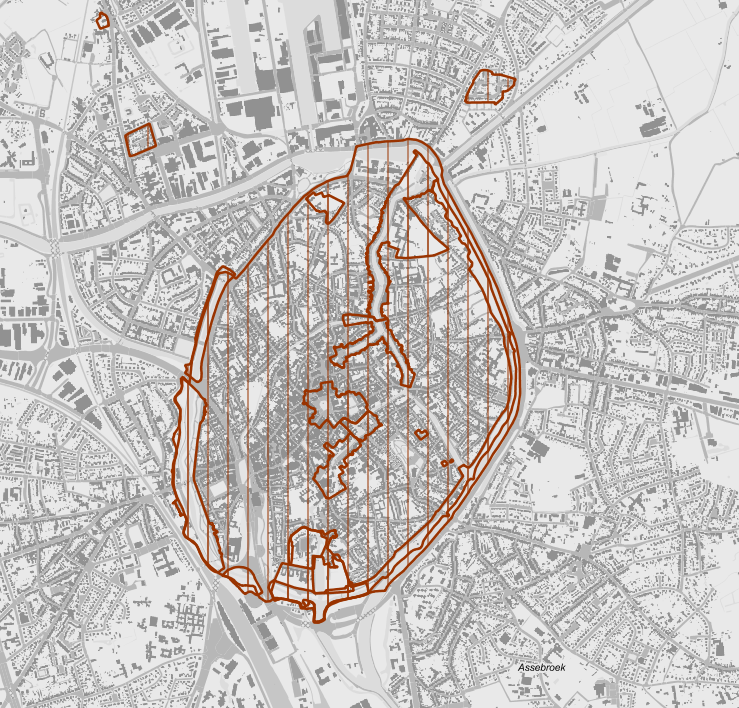 22
©VITO – Not for distribution
7/04/2022
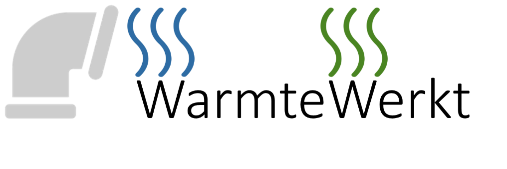 Achtergrond bij methodiek
Scoringsalgoritme en ruimtelijke clustering
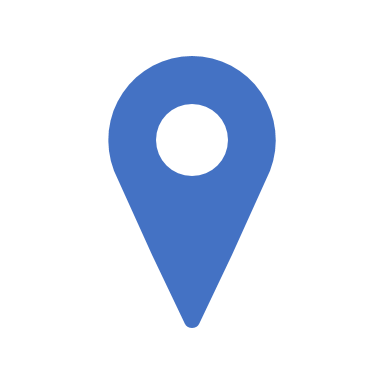 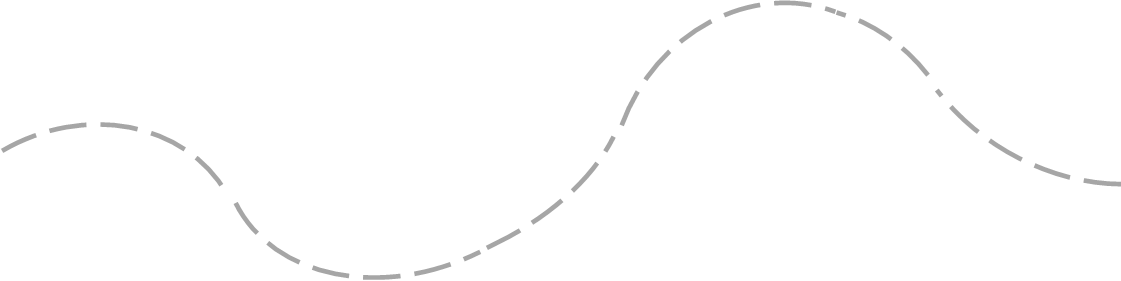 InspiratiekaartWarmte
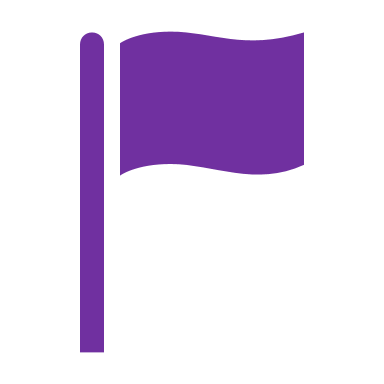 Warmtevraag vandaag
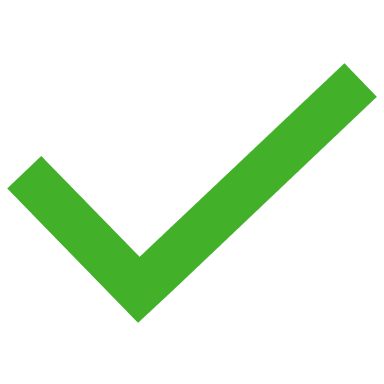 Systeemkosten lokaal warmtenet
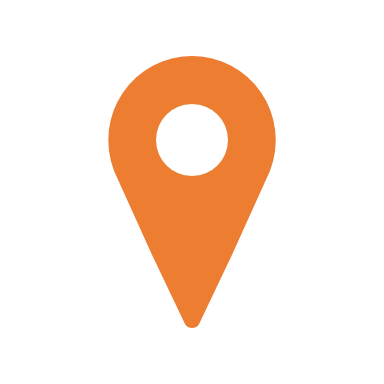 Toekomstscenario’s warmtevraag
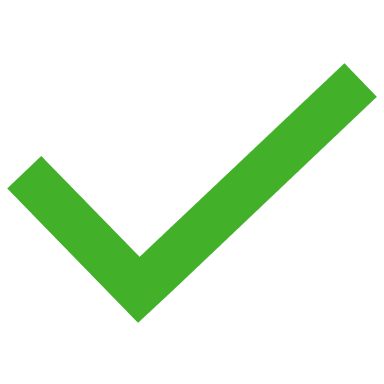 23
©VITO – Not for distribution
7/04/2022
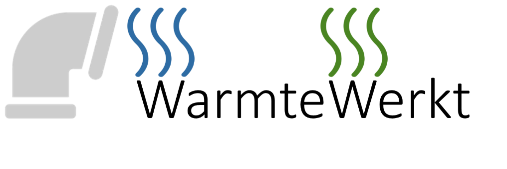 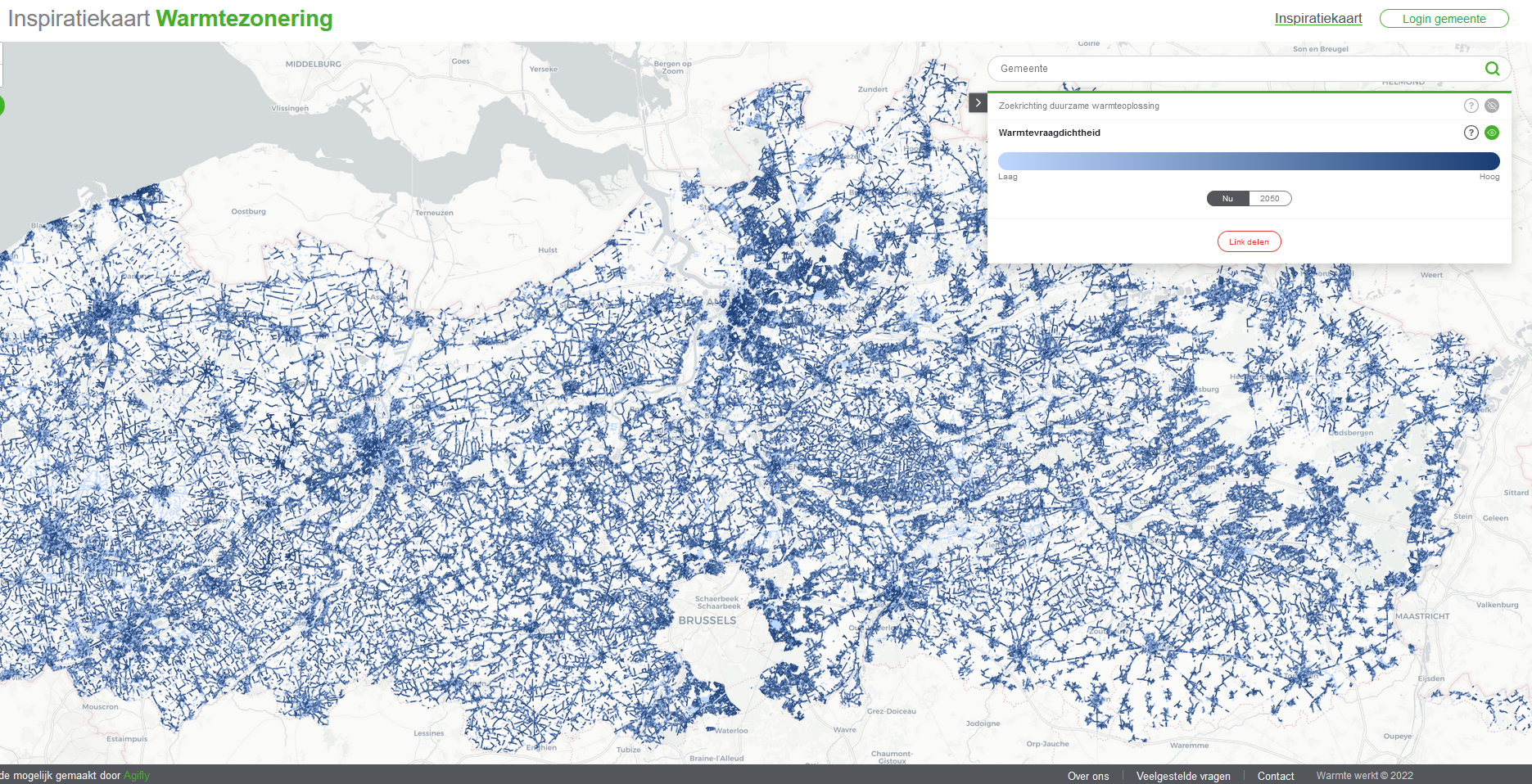 24
©VITO – Not for distribution
7/04/2022
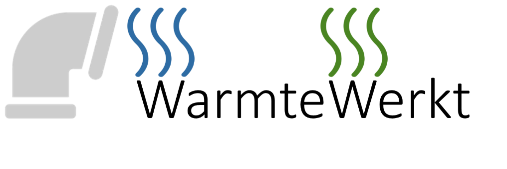 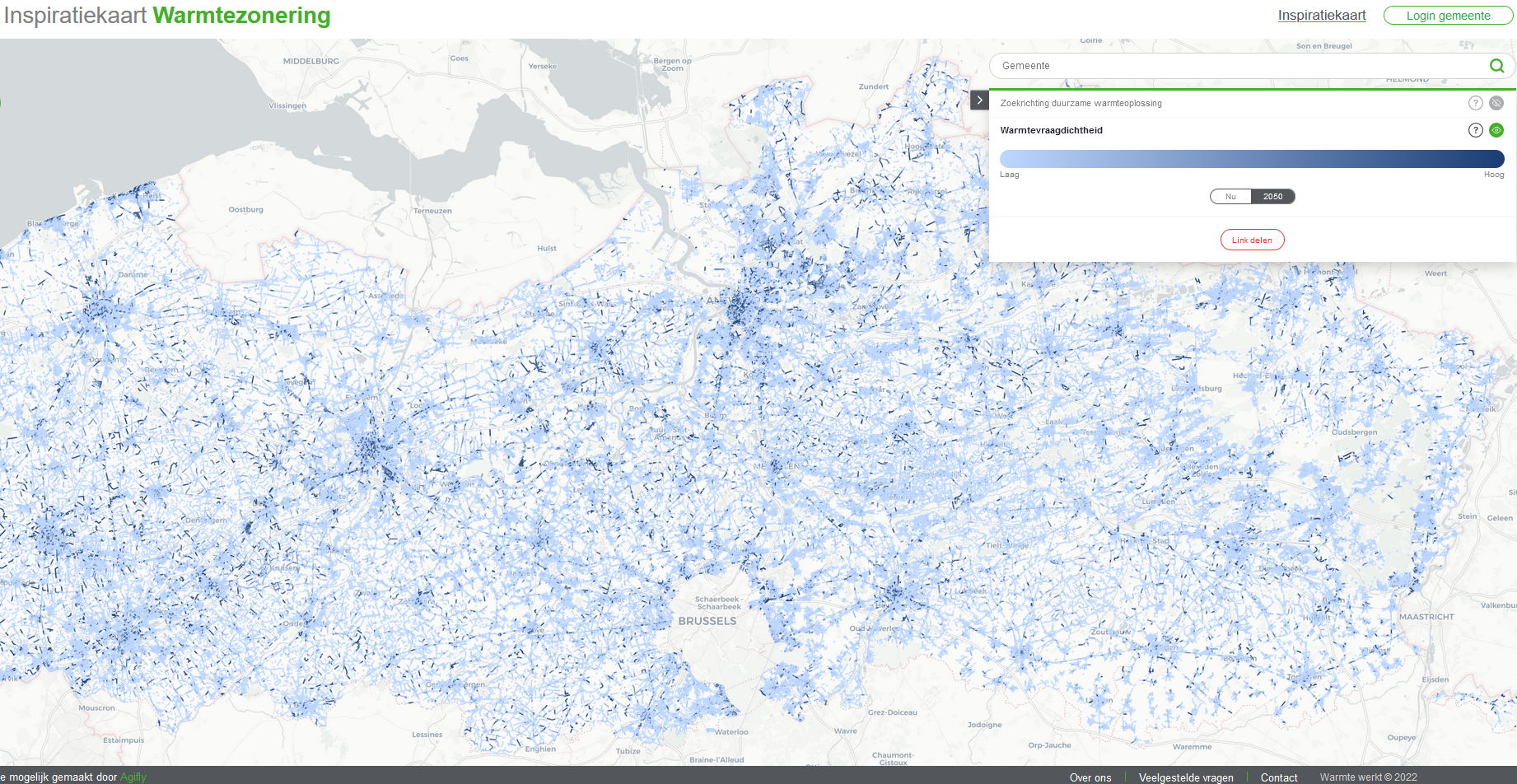 25
©VITO – Not for distribution
7/04/2022
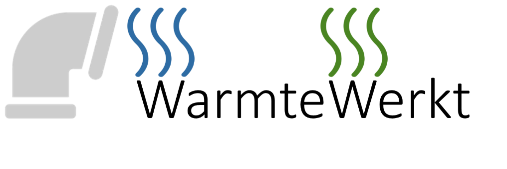 Achtergrond bij methodiek
Scoringsalgoritme en ruimtelijke clustering
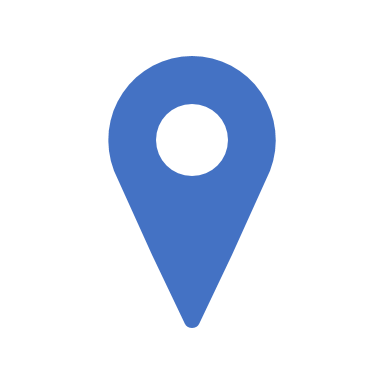 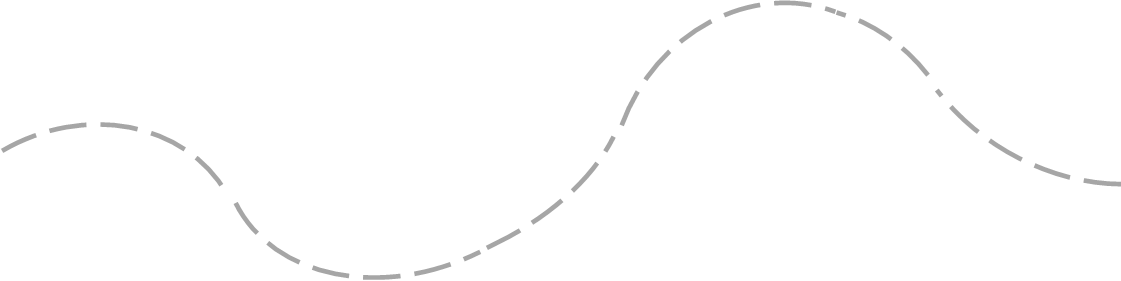 InspiratiekaartWarmte
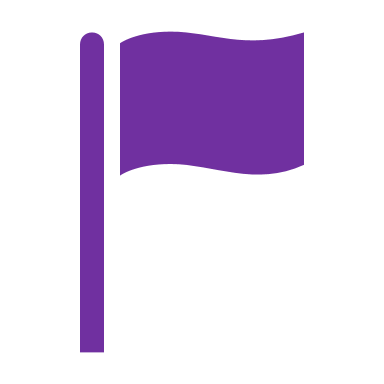 Warmtevraag vandaag
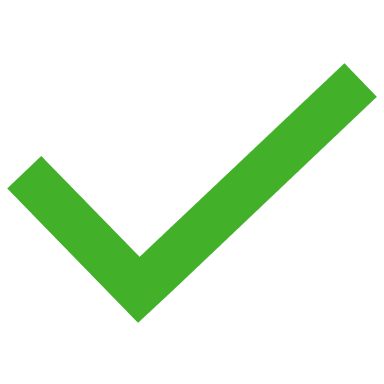 Systeemkosten lokaal warmtenet
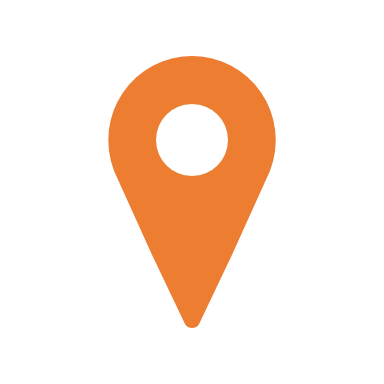 Toekomstscenario’s warmtevraag
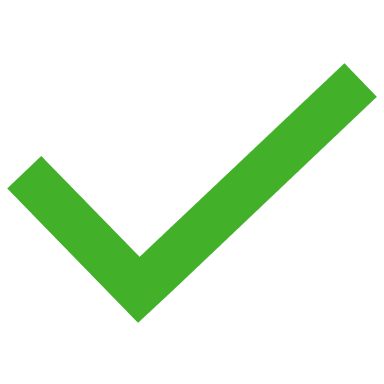 26
©VITO – Not for distribution
7/04/2022
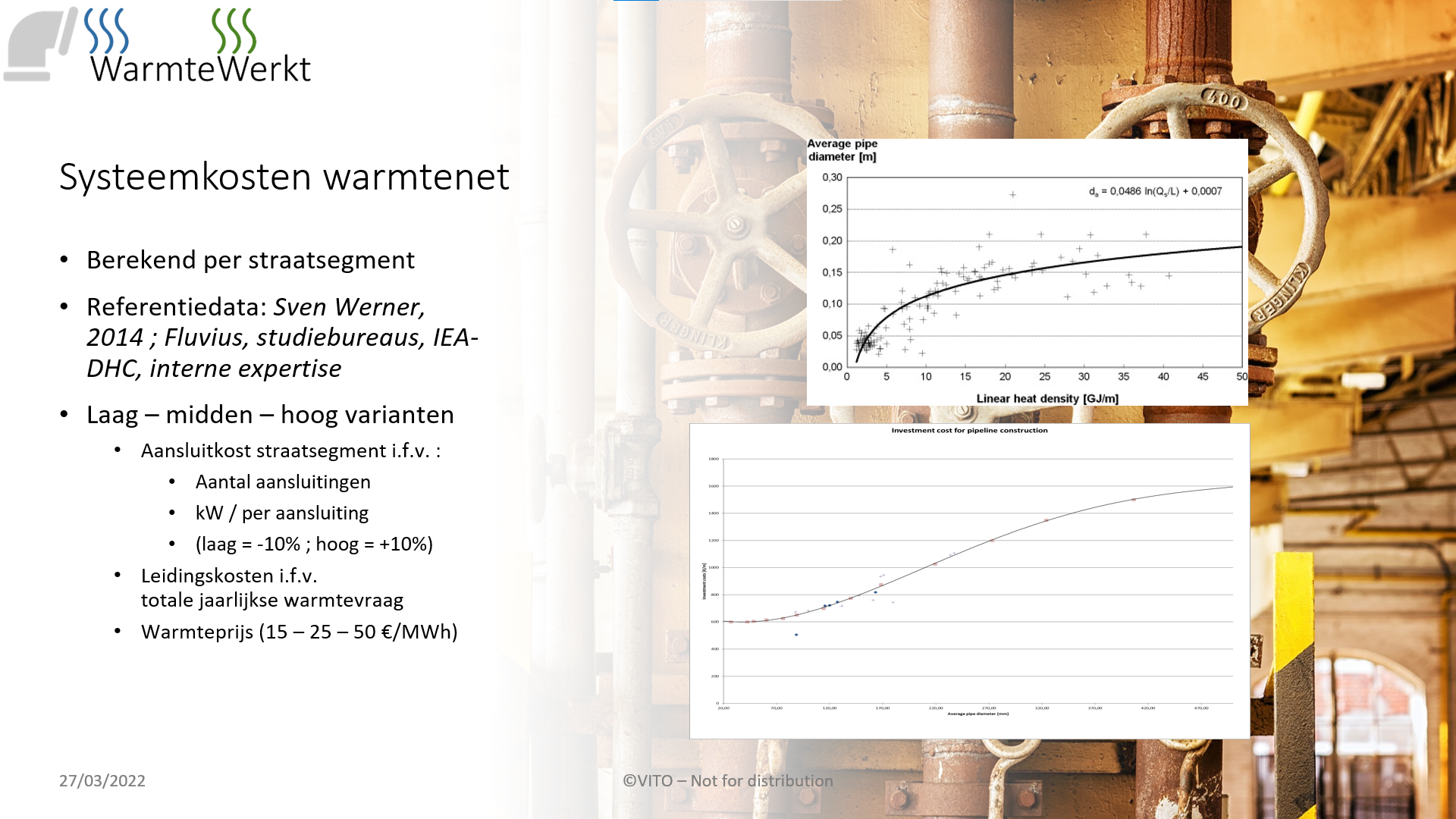 27
Titel van de presentatie
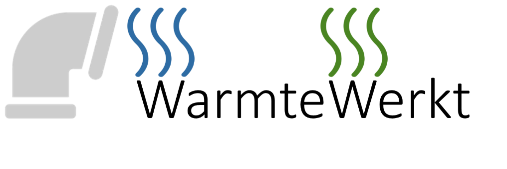 Achtergrond bij methodiek
Scoringsalgoritme en ruimtelijke clustering
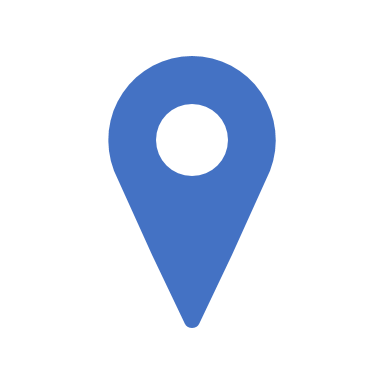 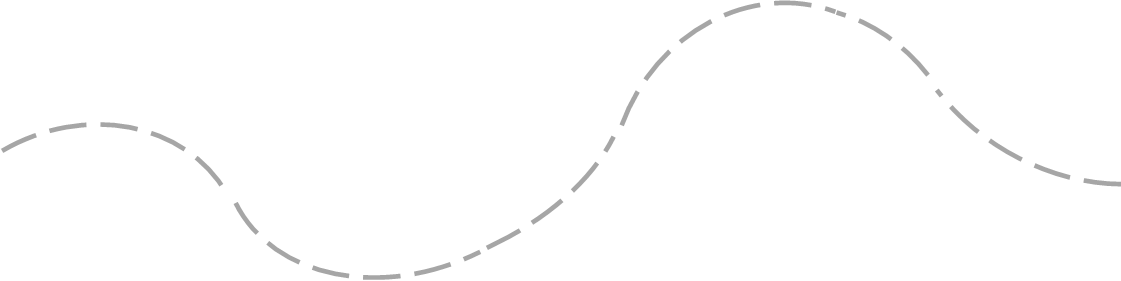 InspiratiekaartWarmte
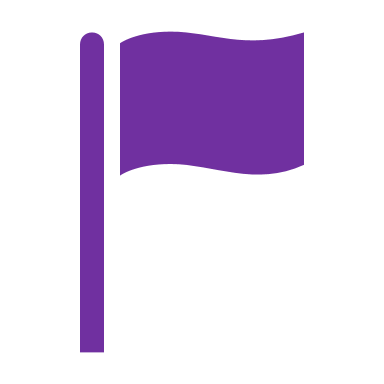 Warmtevraag vandaag
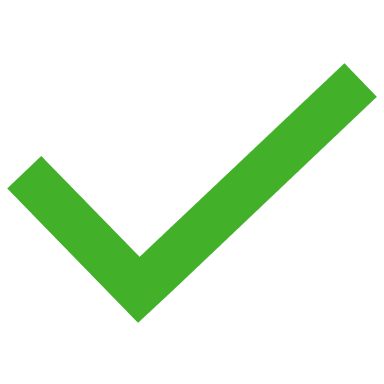 Systeemkosten lokaal warmtenet
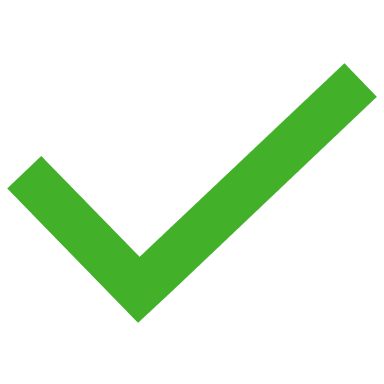 Toekomstscenario’s warmtevraag
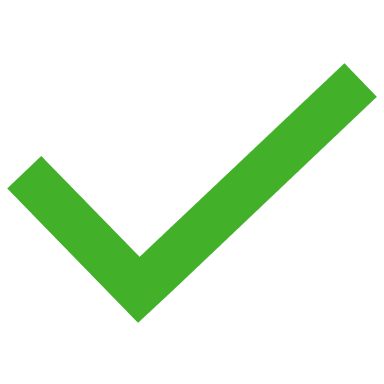 28
©VITO – Not for distribution
7/04/2022
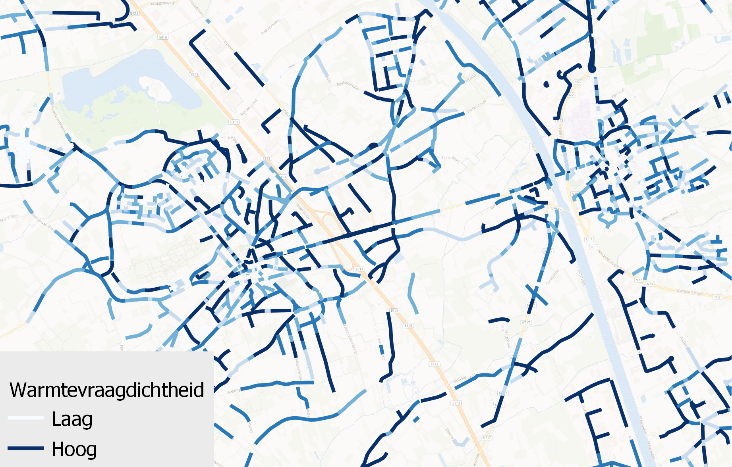 Warmtevraag densiteit
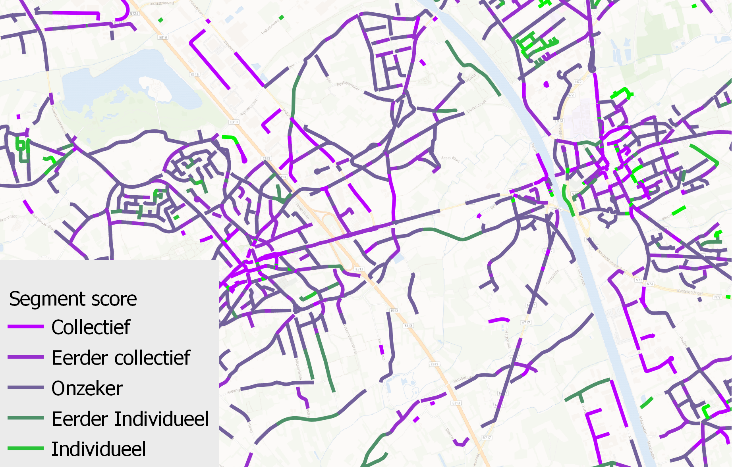 Segment score
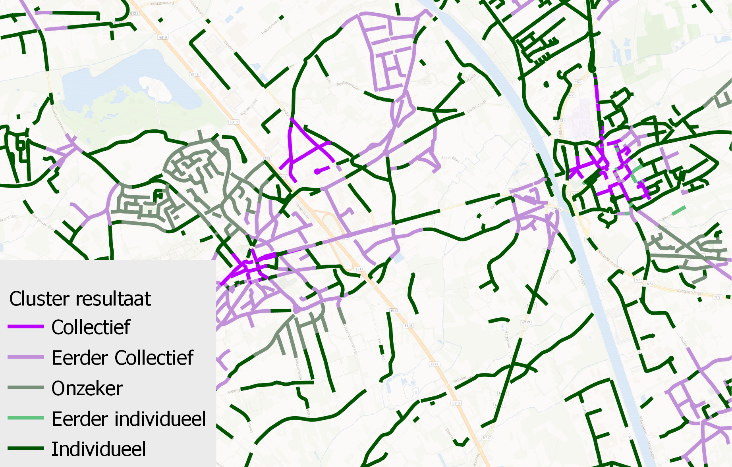 Zoekzone clusters
29
©VITO – Not for distribution
7/04/2022
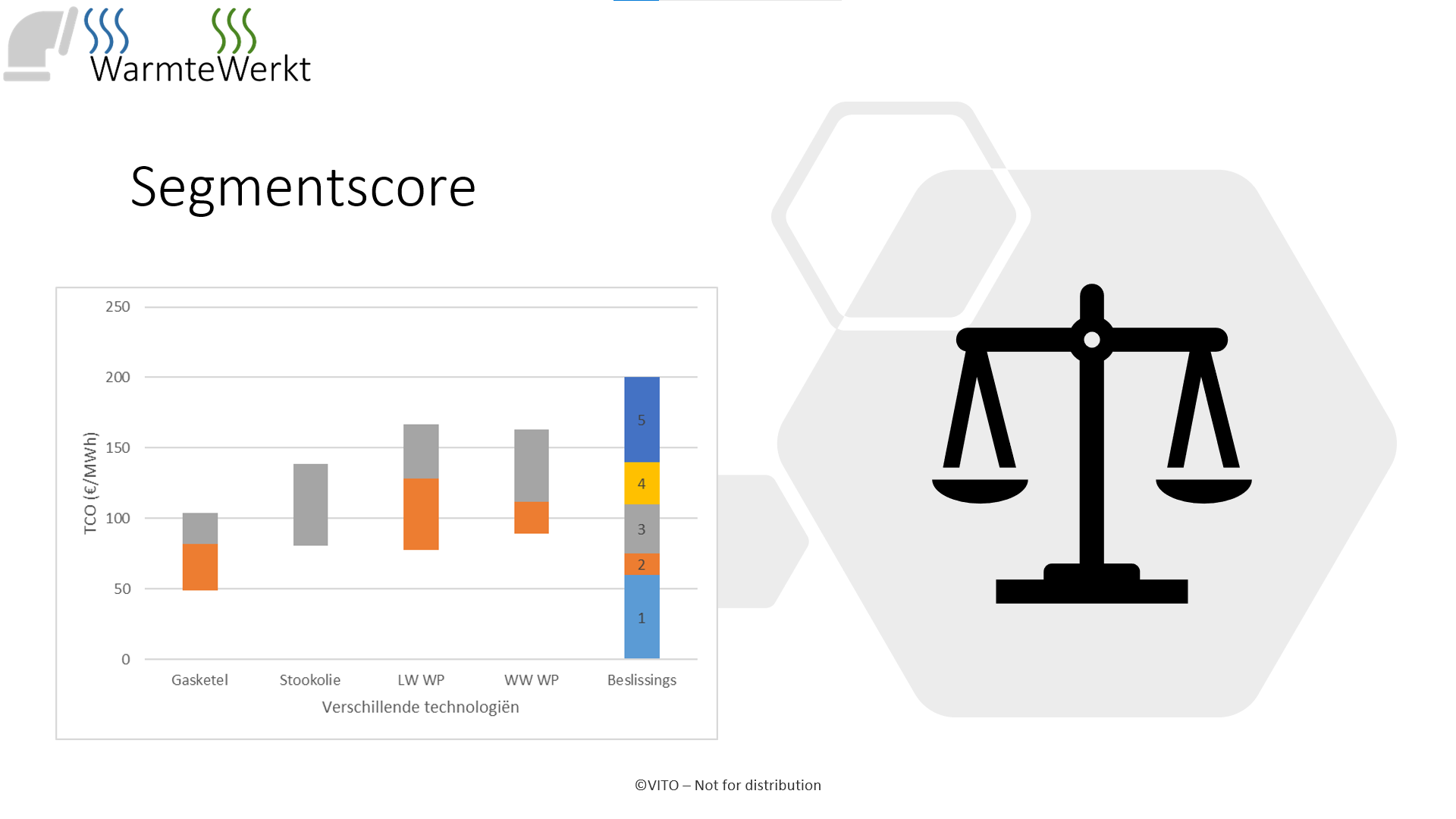 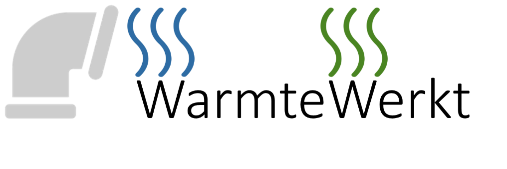 Segmentscore
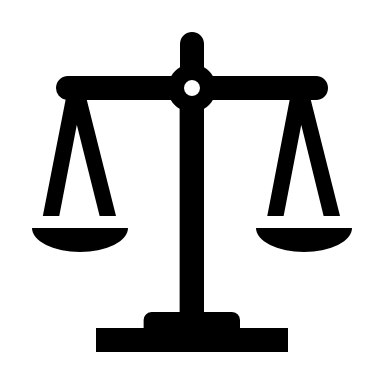 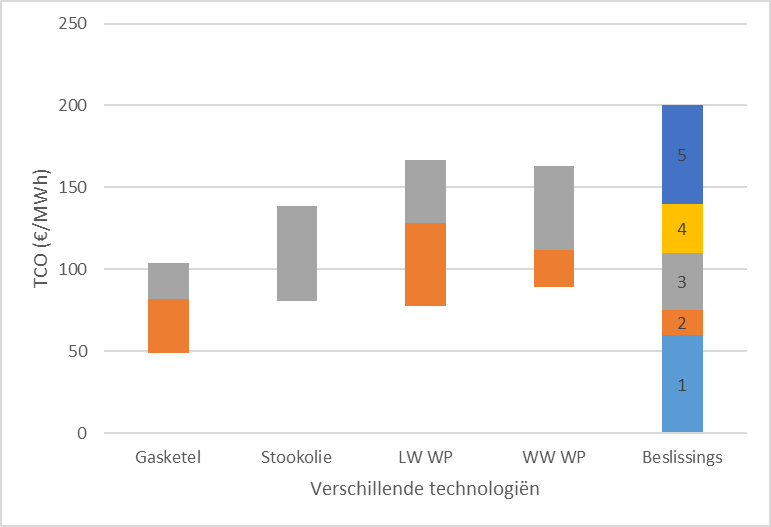 ©VITO – Not for distribution
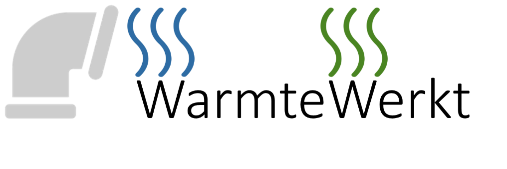 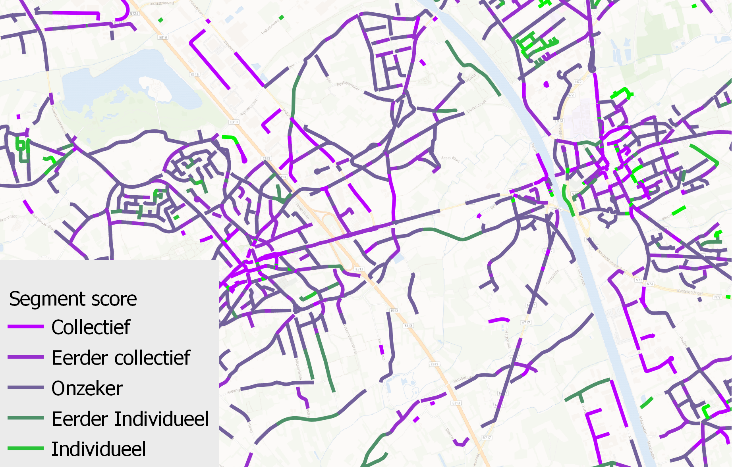 VOOR
Van segmenten naar zoekzones
Ruimtelijk cluster algoritme:
Afstand tussen midden segmenten
Verschil in segmentscore
Begrensd door statistische sectoren (maximale grootte)

Score zoekzone op basis van gemiddelde voor de segmentscores in de cluster
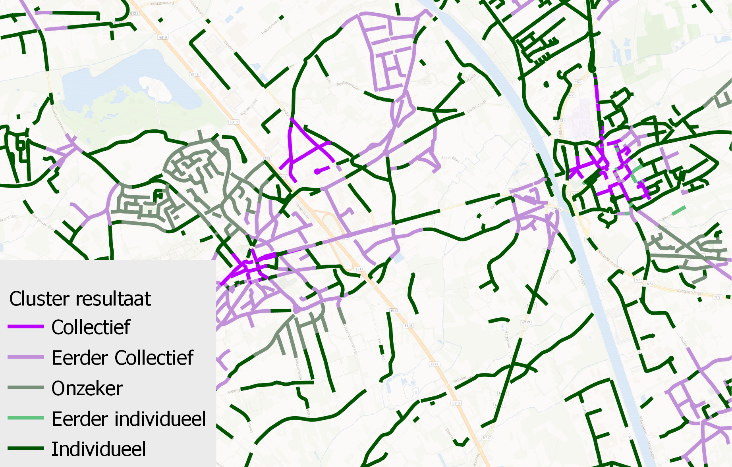 NA
©VITO – Not for distribution
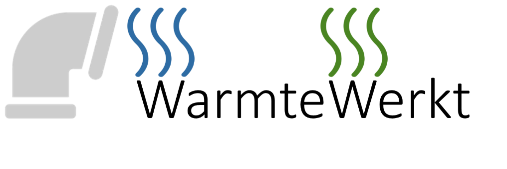 Achtergrond bij methodiek
Scoringsalgoritme en ruimtelijke clustering
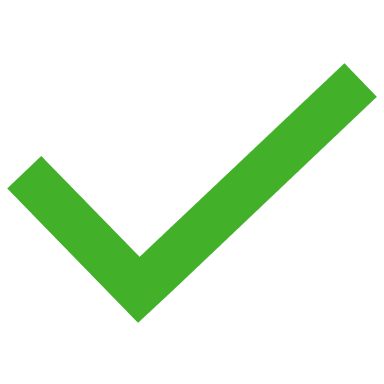 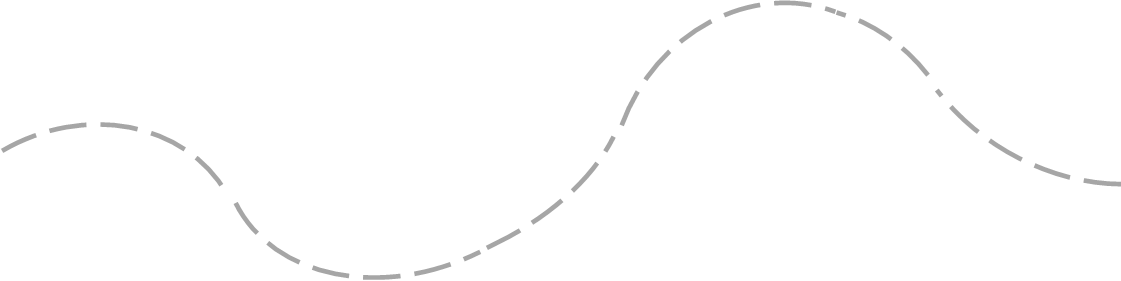 InspiratiekaartWarmte
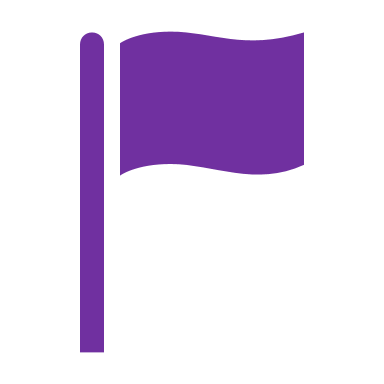 Warmtevraag vandaag
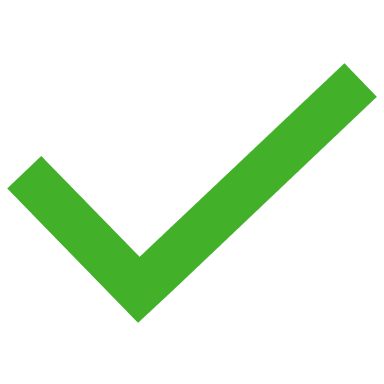 Systeemkosten lokaal warmtenet
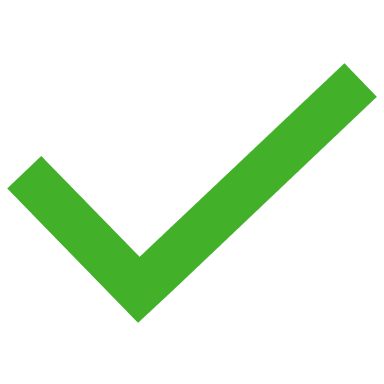 Toekomstscenario’s warmtevraag
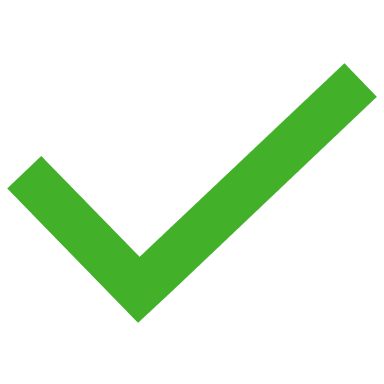 32
©VITO – Not for distribution
7/04/2022
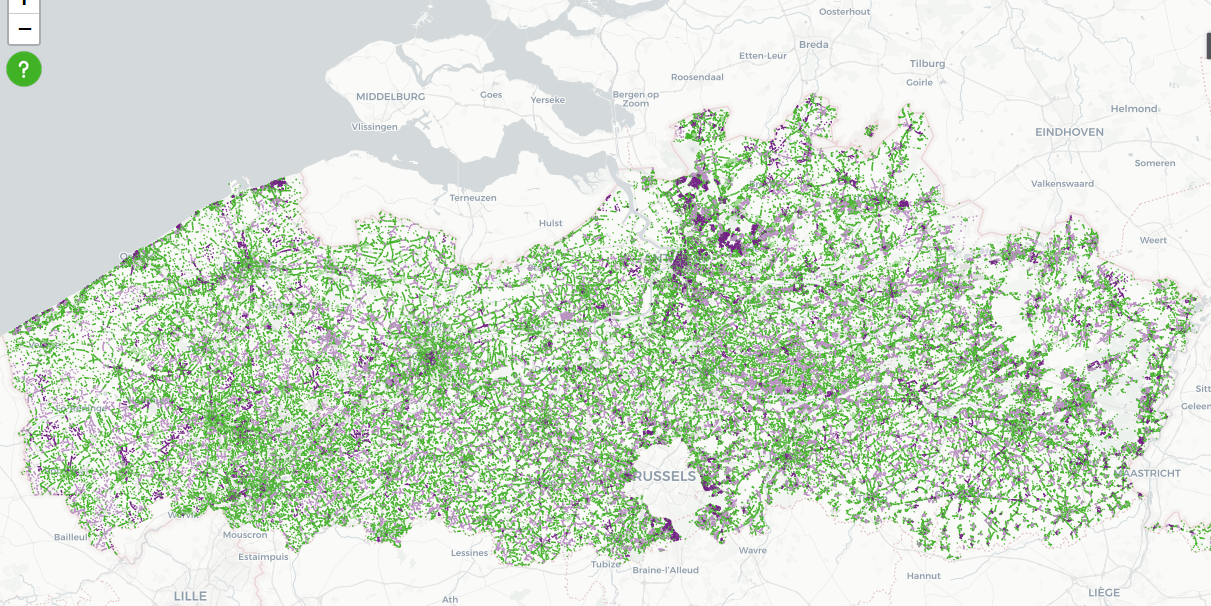 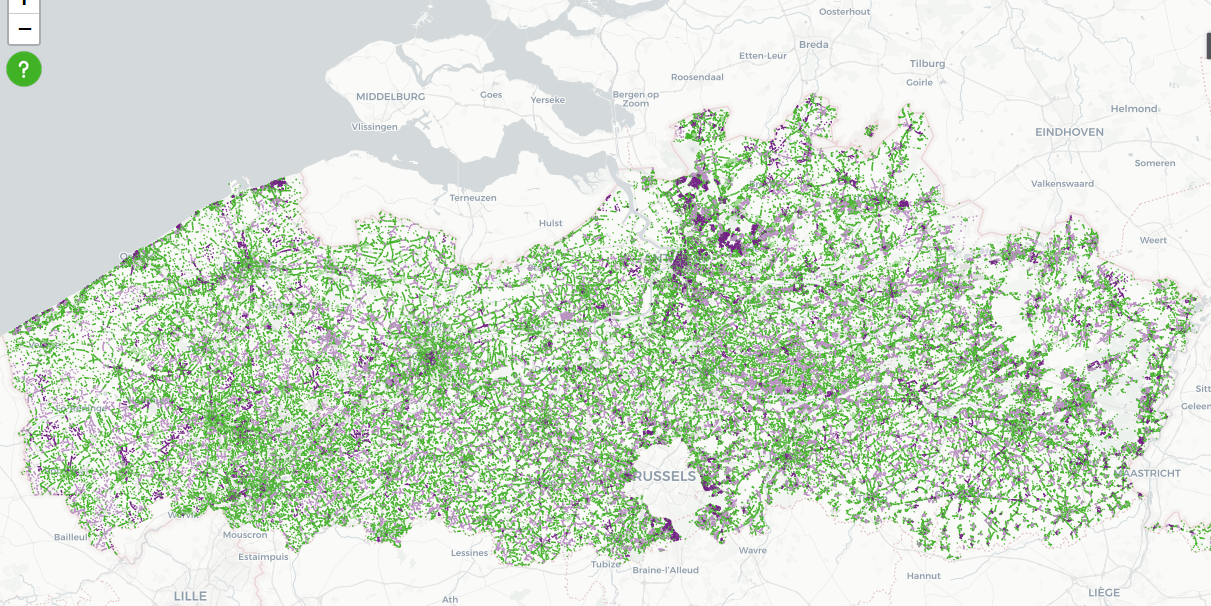 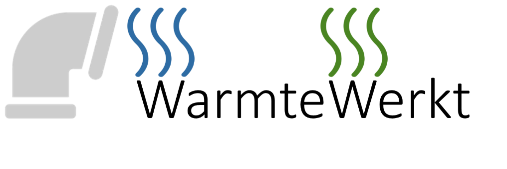 Inspiratiekaart warmte
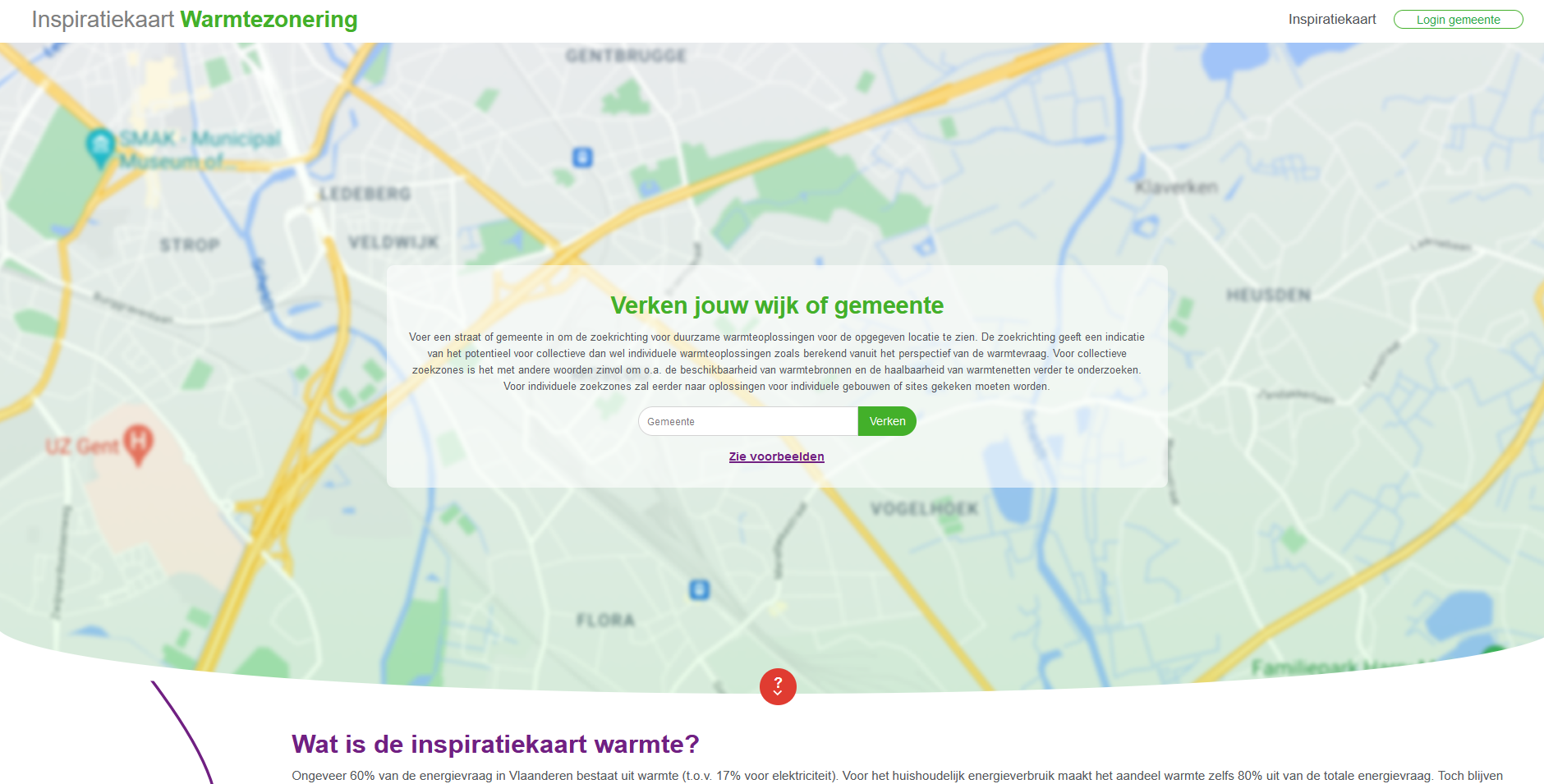 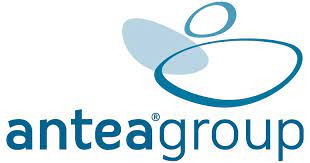 7/04/2022
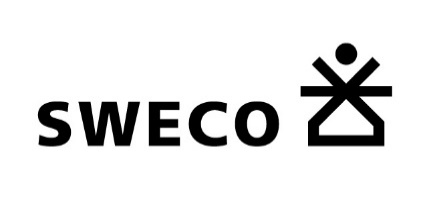 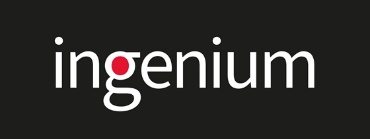 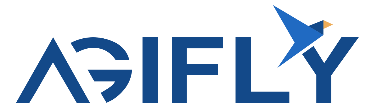 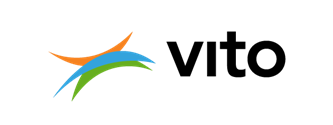 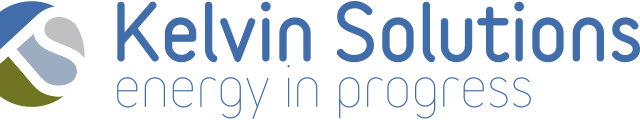